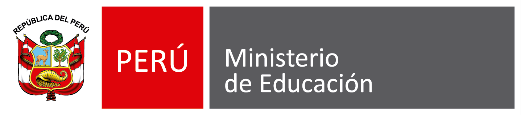 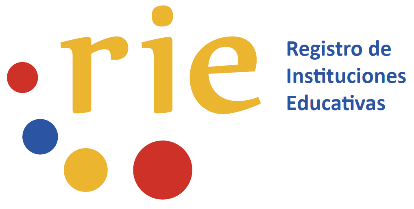 Identificación de IIEE
Casos prácticos
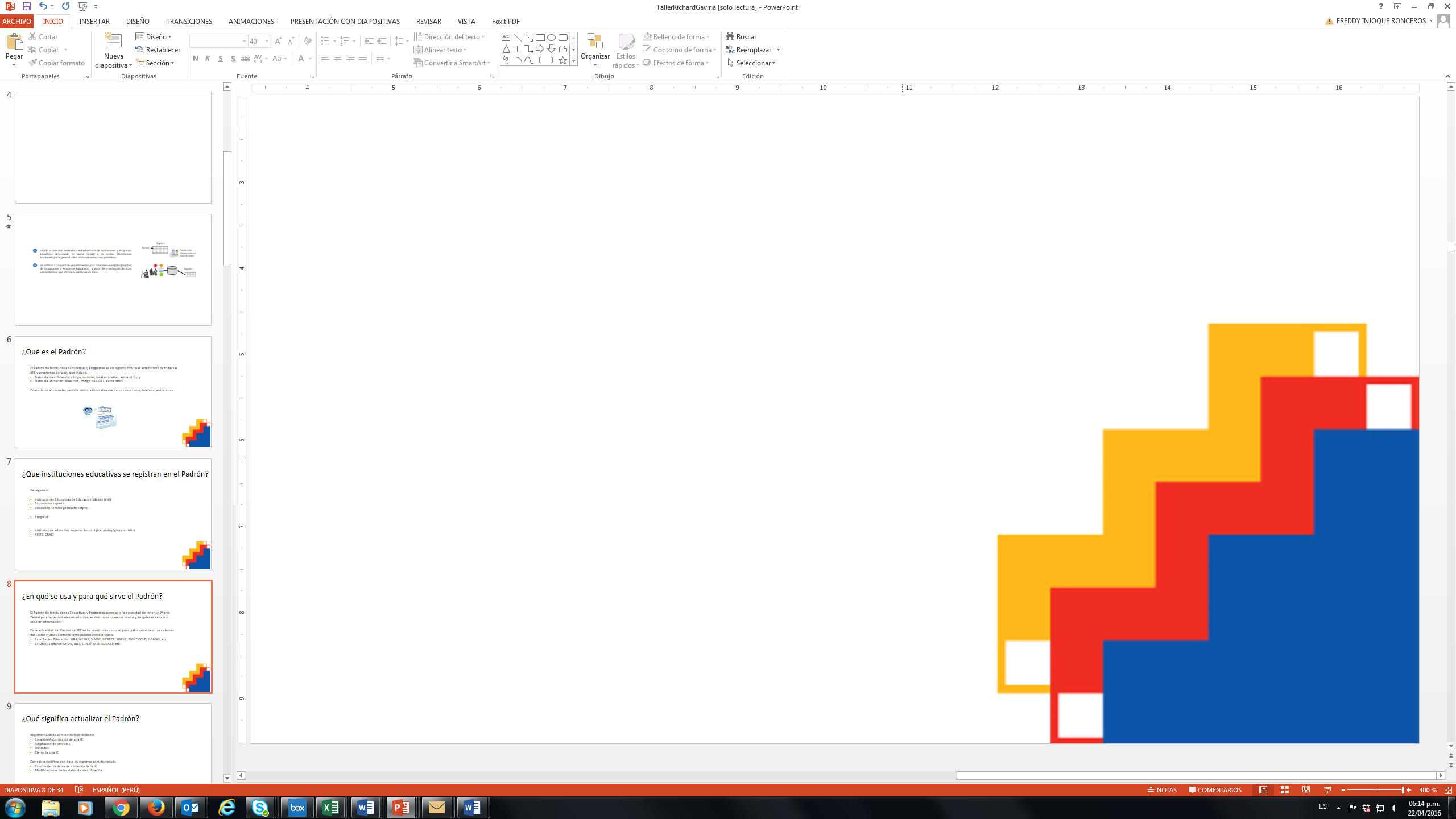 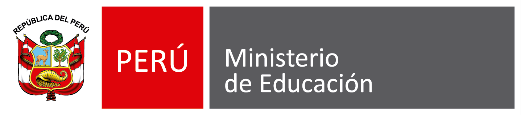 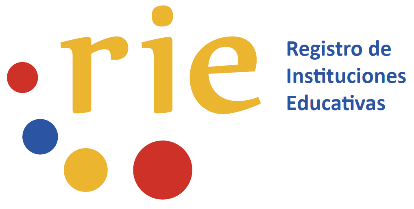 PASO 1: Revisar los actos resolutivos en grupos de 2 personas que permitan concluir con la identificación plena de las IIEE
Casos prácticos
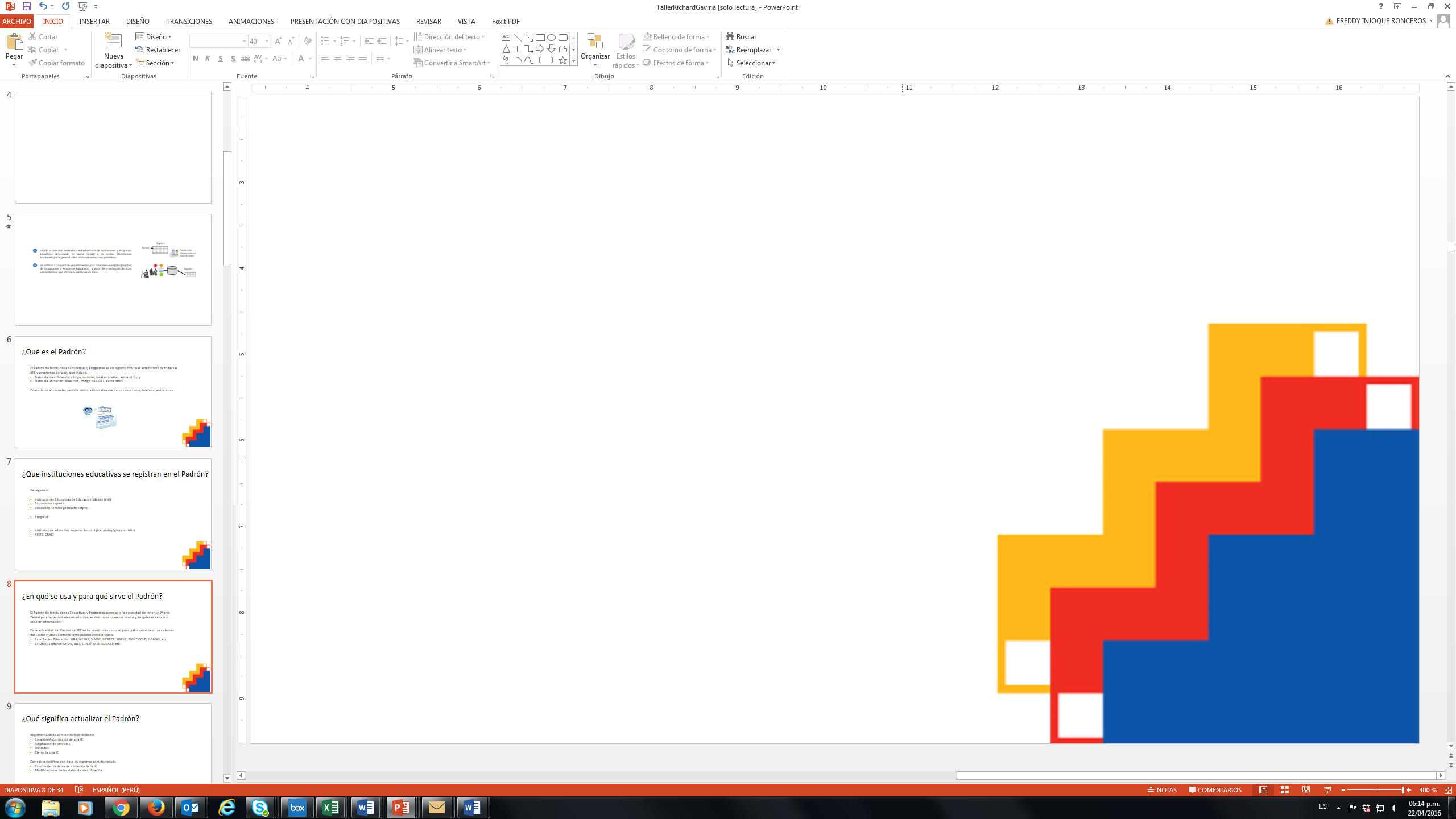 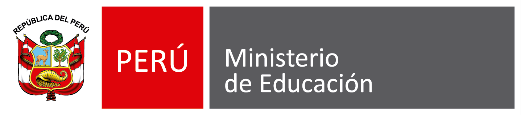 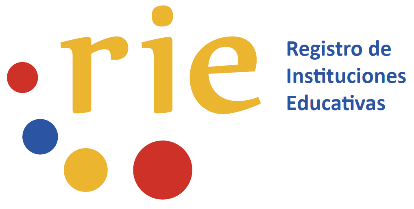 CASO 1 – IE 88390
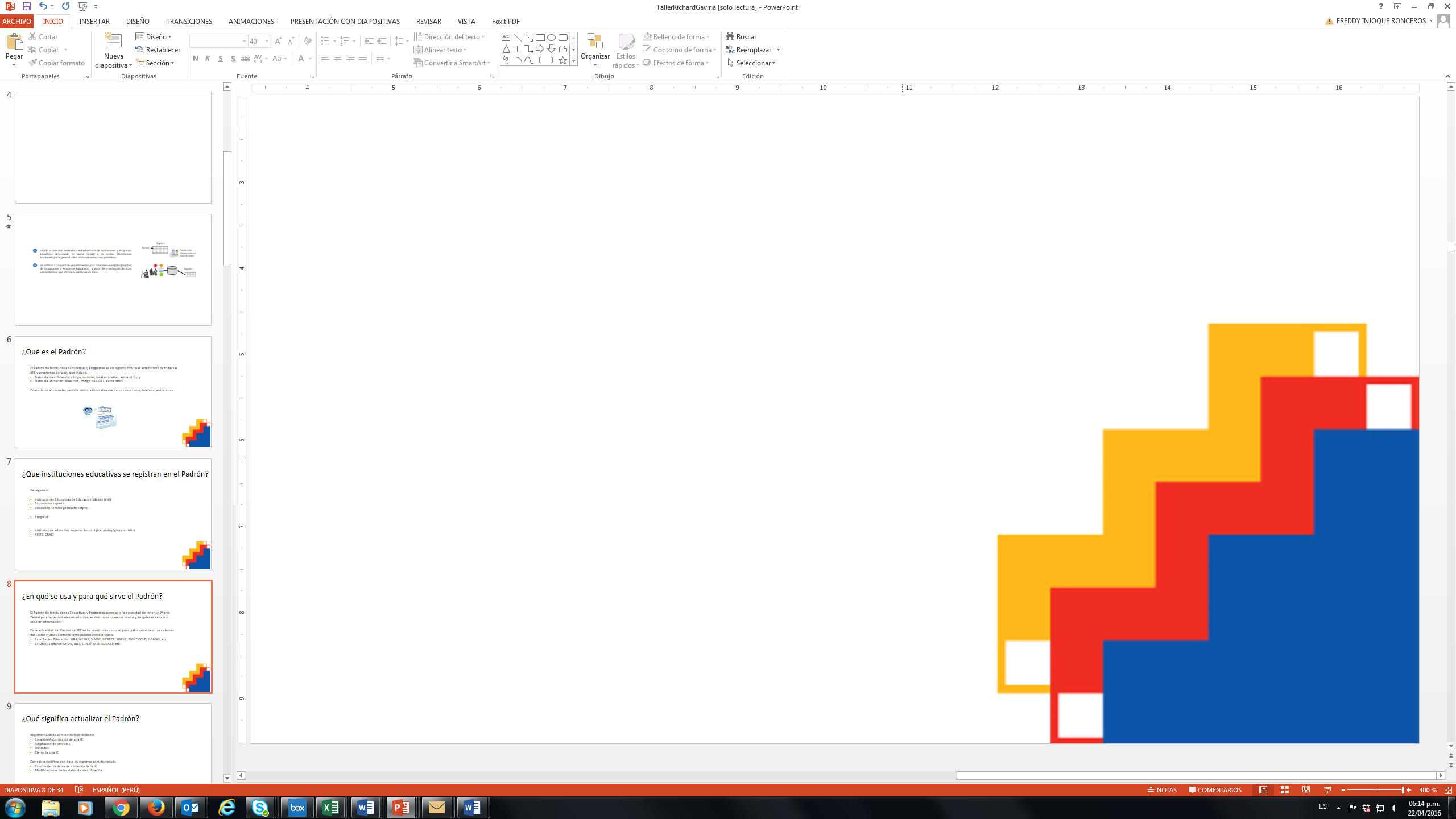 Los participantes deben buscar entre las resoluciones que se les ha entregado aquella/s que dan cuenta de la IE 88390.
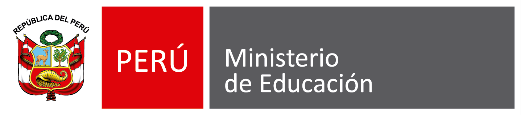 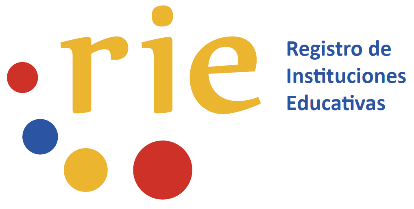 CASO 1 – IE 88390
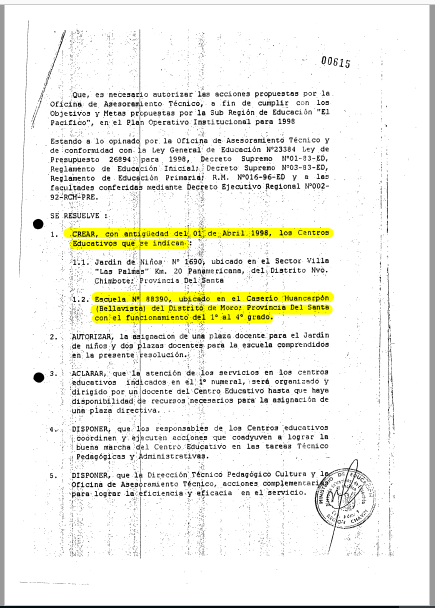 RD 515- 1998
Creación de IE
Nivel Primaria
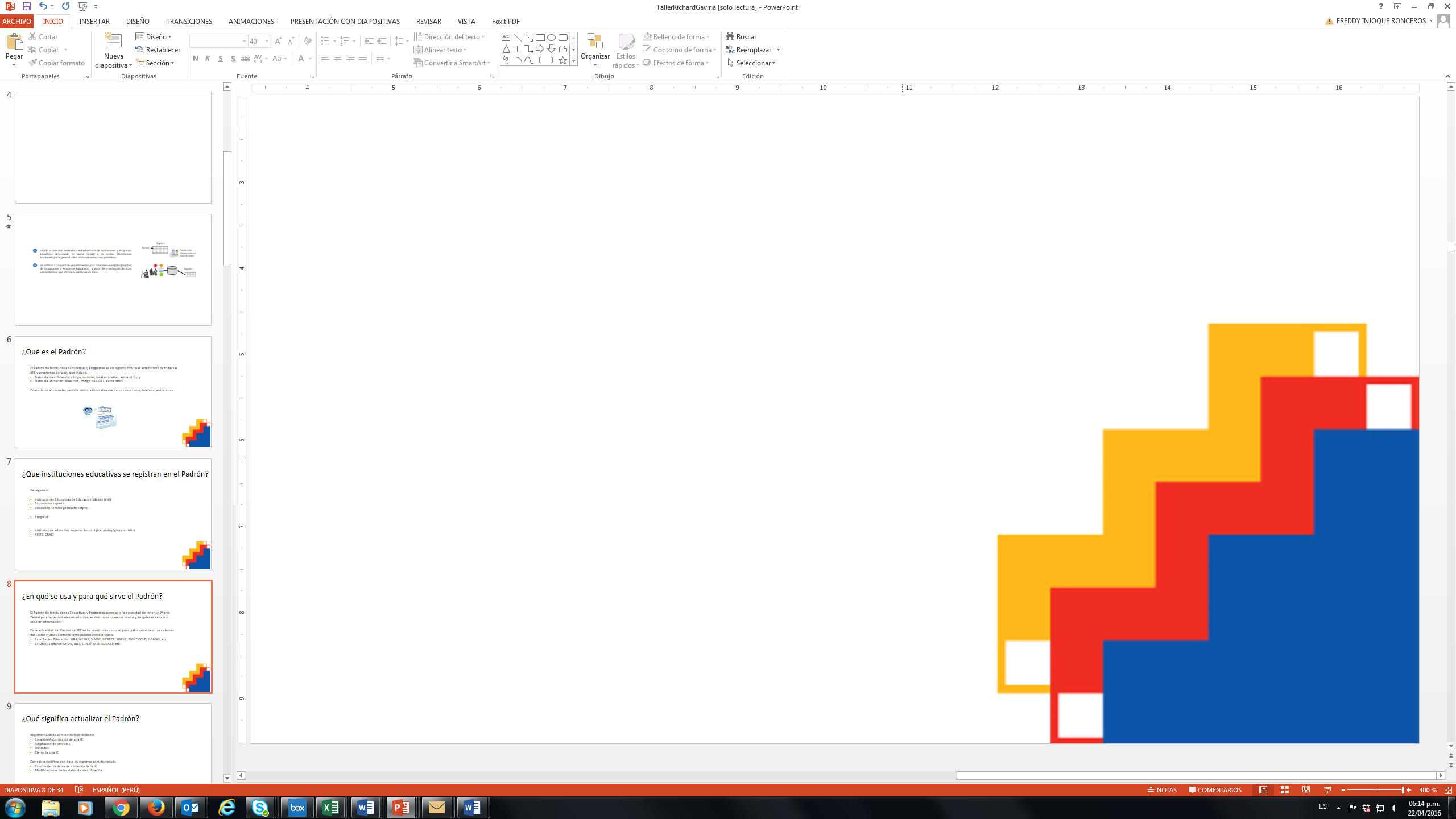 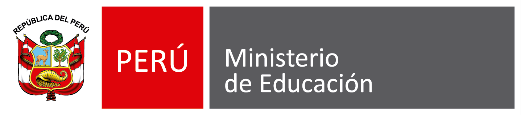 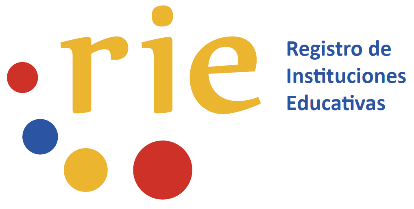 CASO 1 – IE 88390
Por tanto, se concluye que se ha podido identificar a la IE 88390, de nivel primaria, a la cual se le ha asignado el código 04244575 en el listado de identificación preliminar.
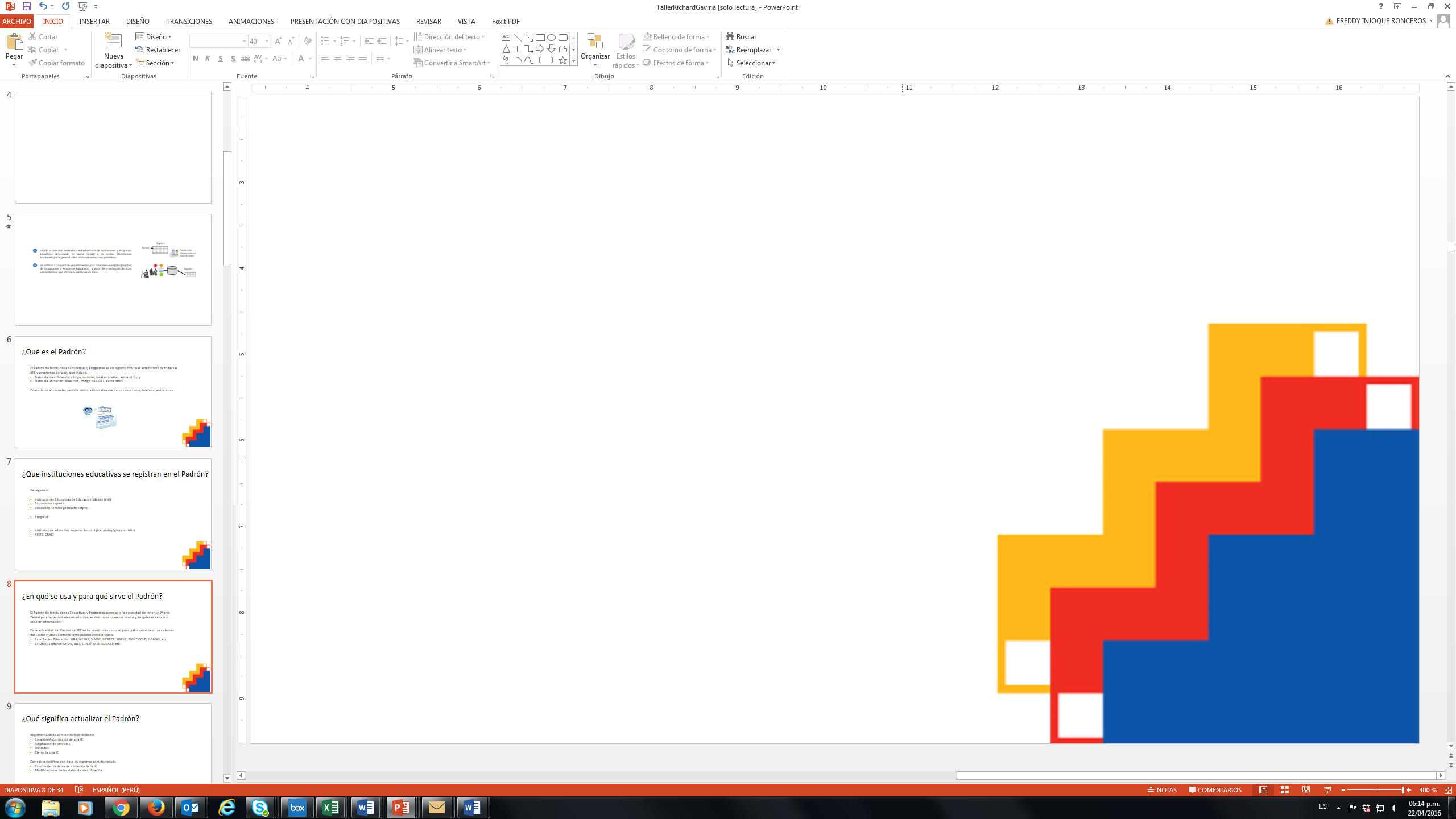 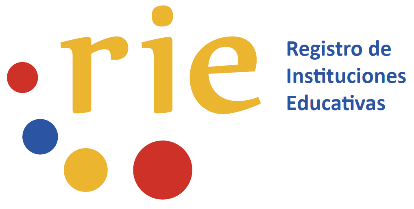 CASO 2 – IE ANGEL ARNULFO RIOS DE LA CRUZ
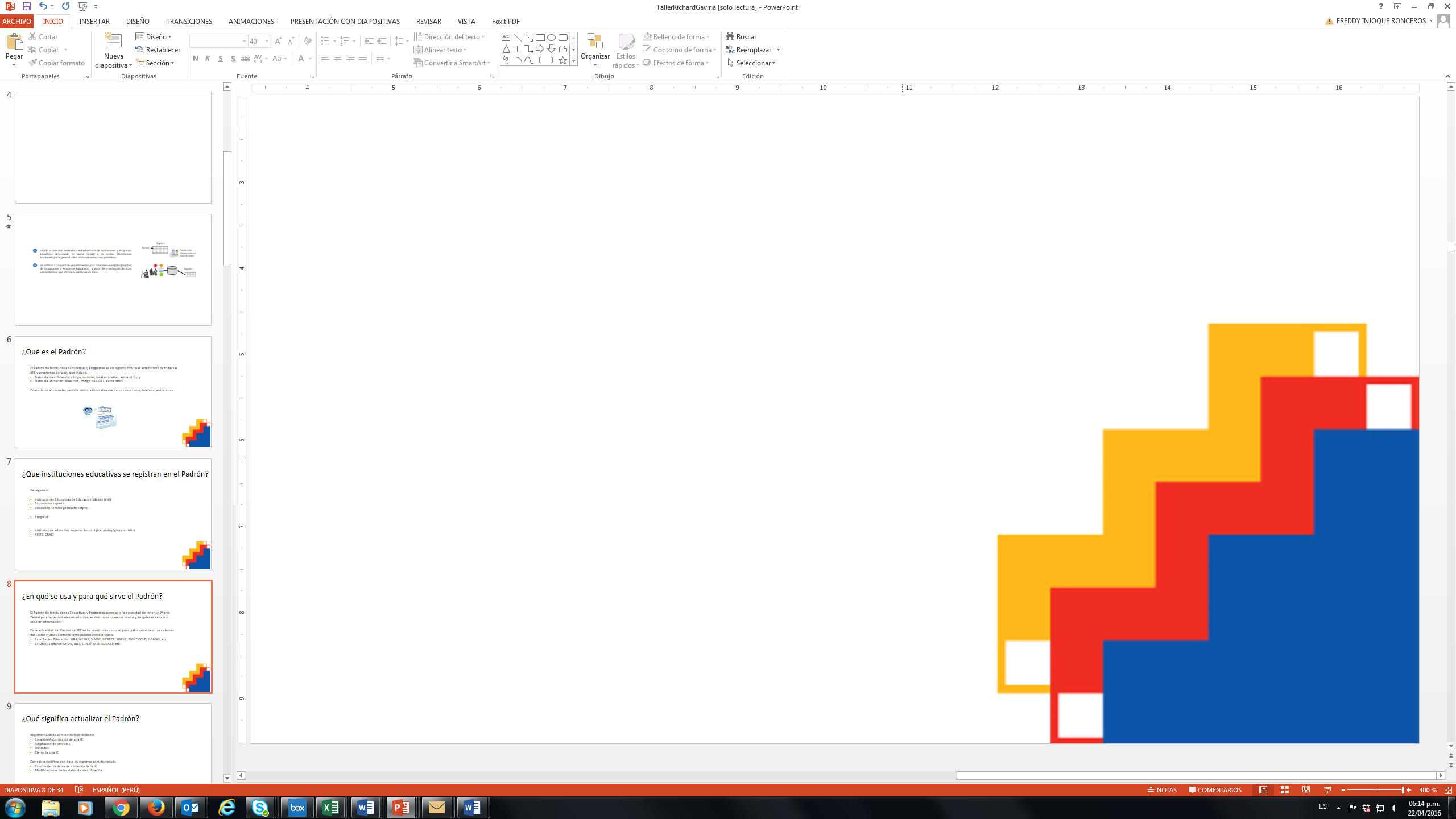 Los participantes deben buscar entre las resoluciones que se les ha entregado aquella/s que dan cuenta de la IE ANGEL ARNULFO RIOS DE LA CRUZ.
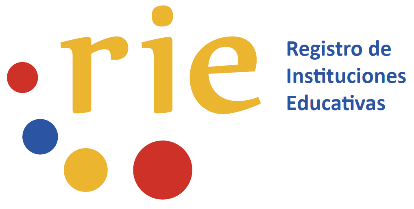 CASO 2 – IE ANGEL ARNULFO RIOS DE LA CRUZ
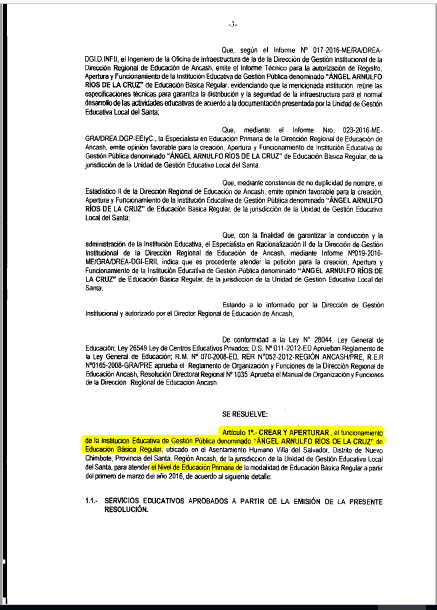 RD 1063 - 2016
Creación de IE
Nivel primaria
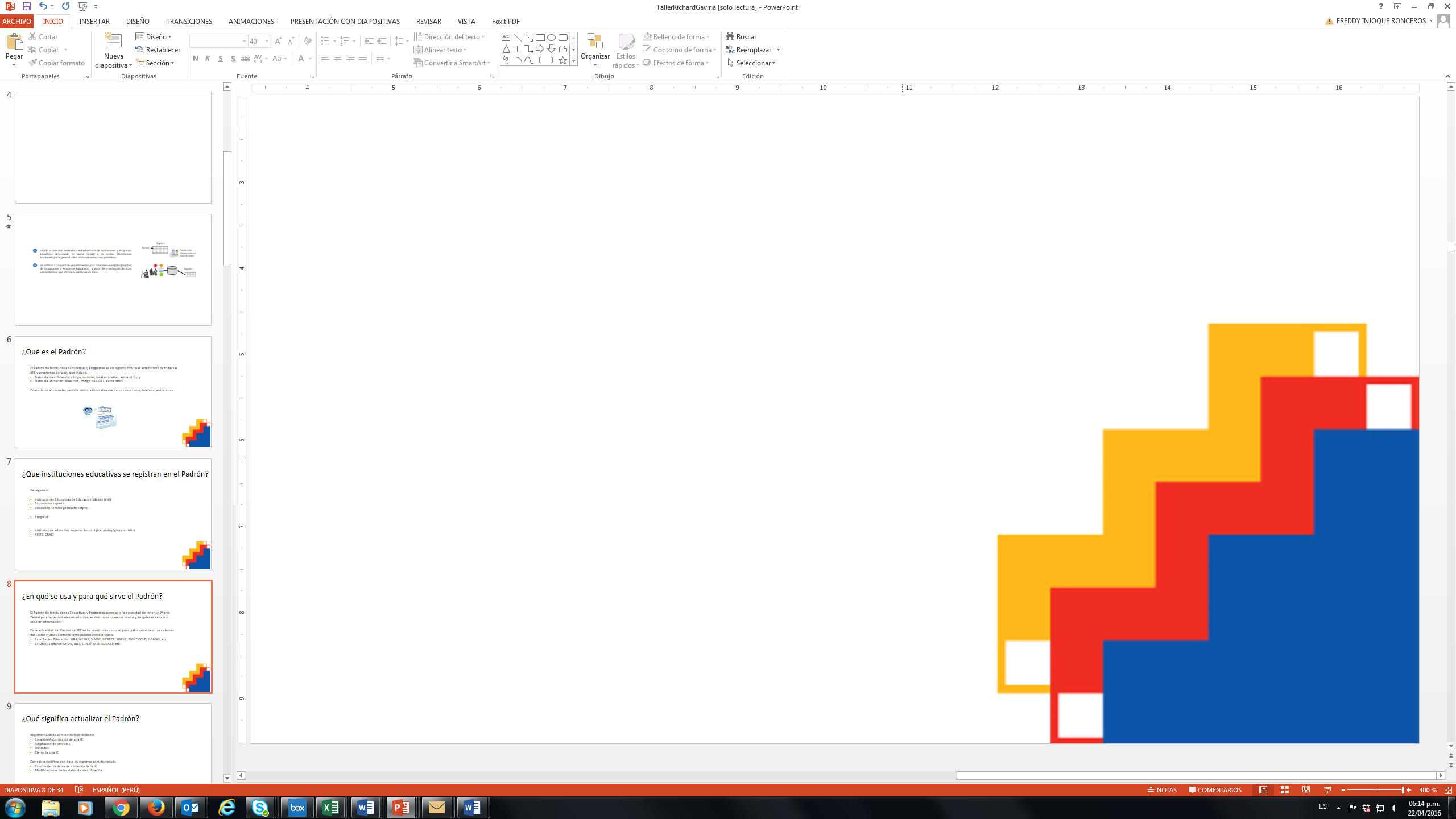 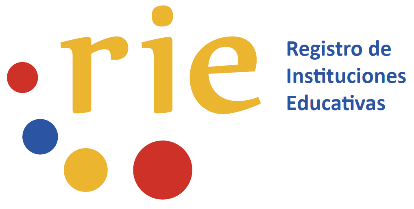 CASO 2 – IE ANGEL ARNULFO RIOS DE LA CRUZ
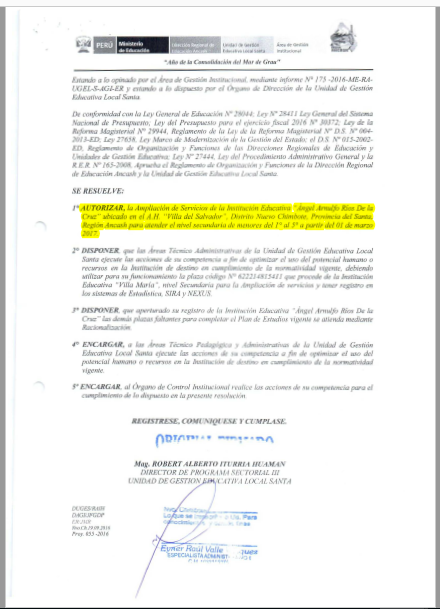 RD 4528 - 2016
Ampliación de servicio del nivel secundario
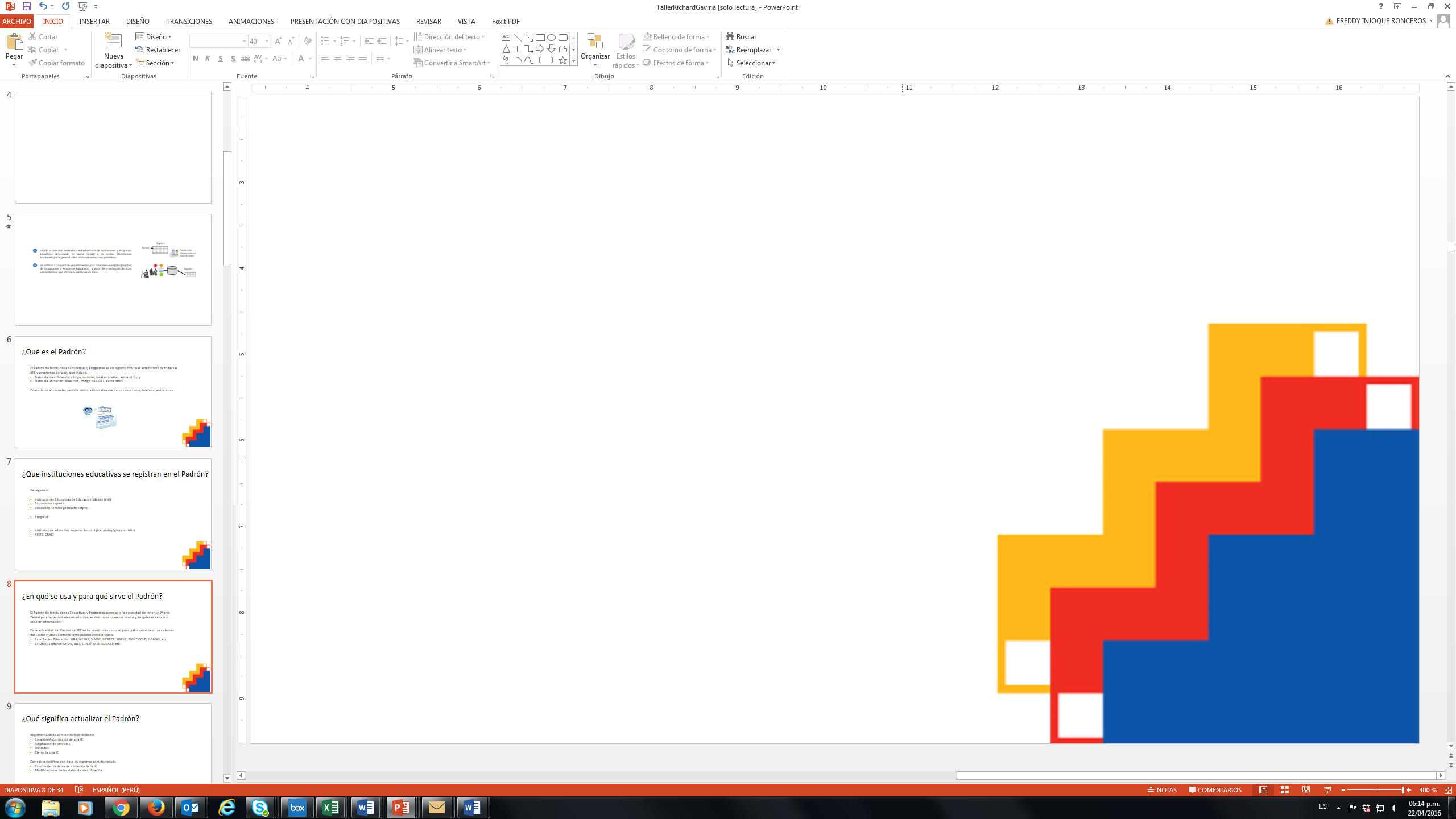 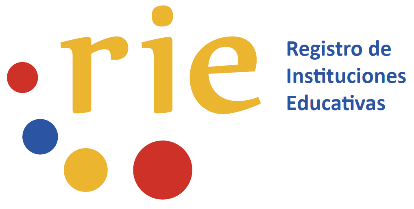 CASO 2 – IE ANGEL ARNULFO RIOS DE LA CRUZ
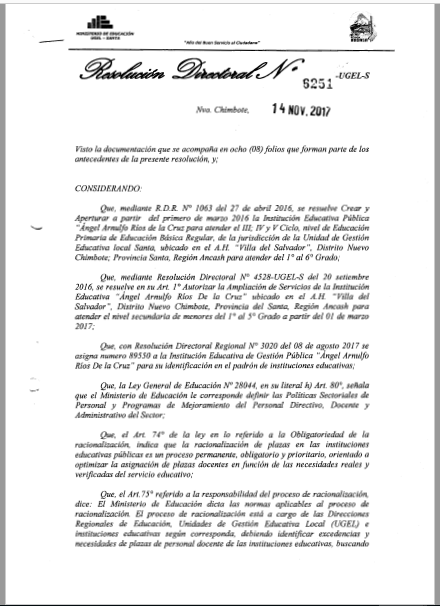 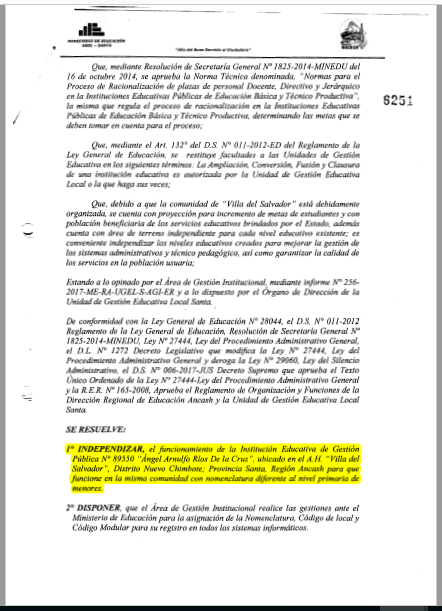 RD 6251 - 2017
Escisión de la IE
Se independiza el nivel secundario del nivel primaria
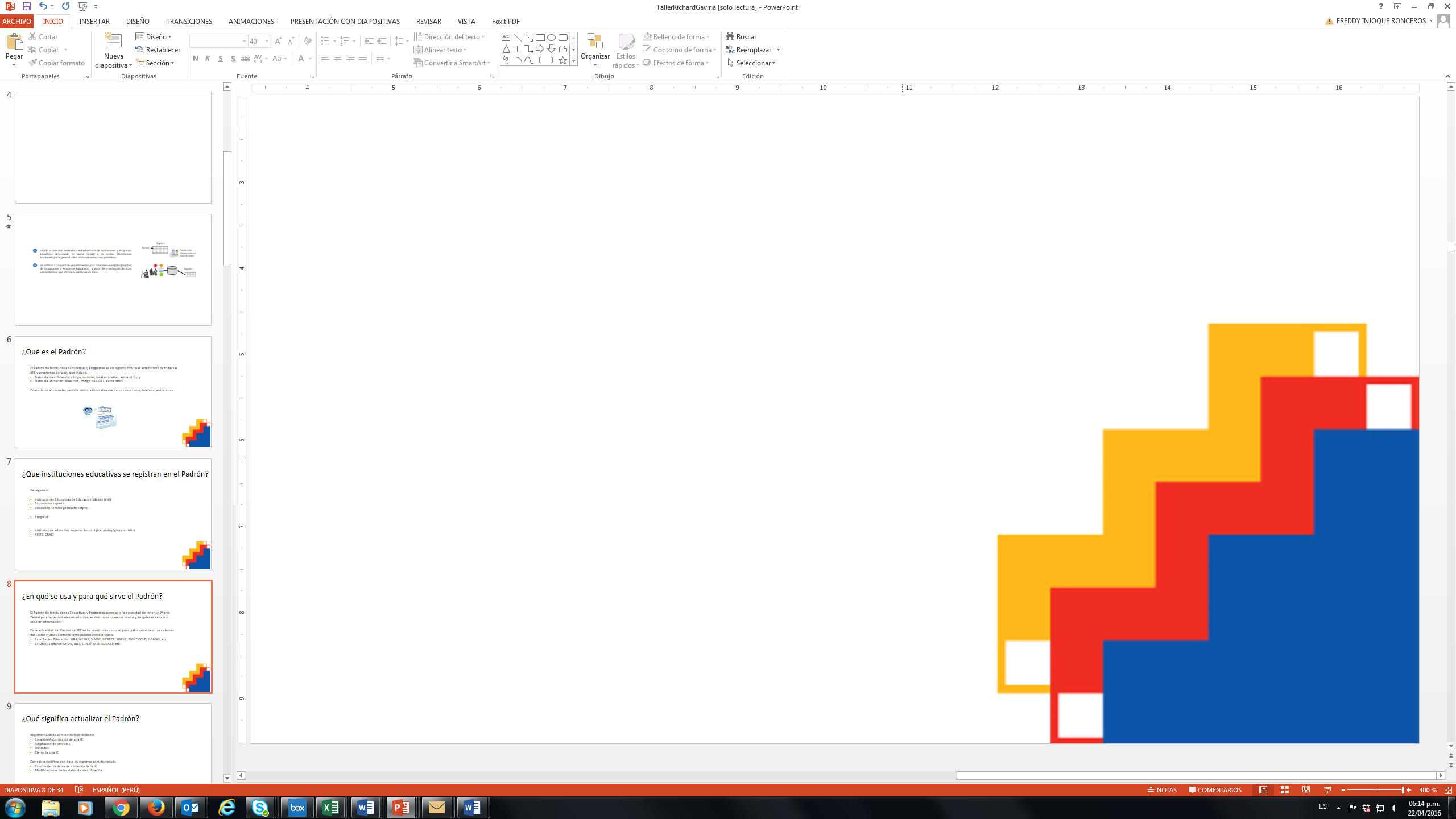 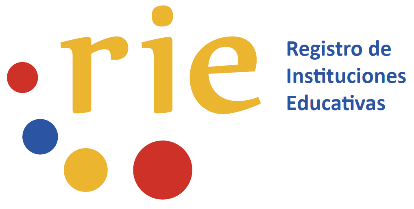 CASO 2 – IE ANGEL ARNULFO RIOS DE LA CRUZ
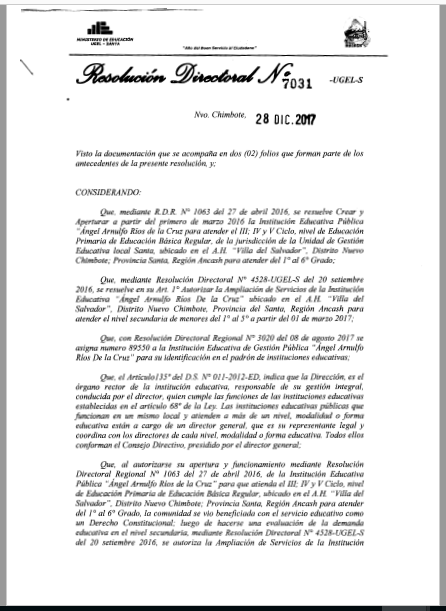 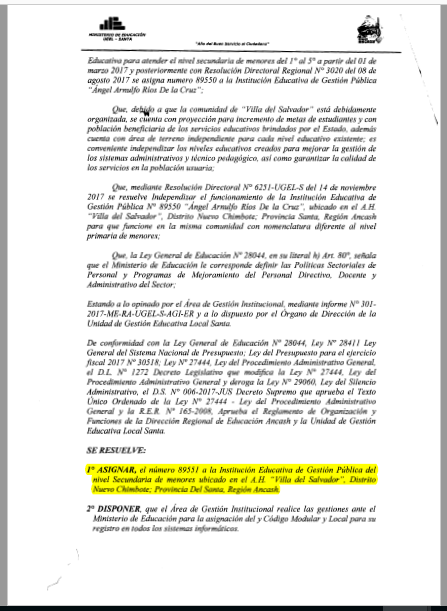 RD 7031 – 2017
Asignación de número a la IE de nivel secundaria – IE 89551
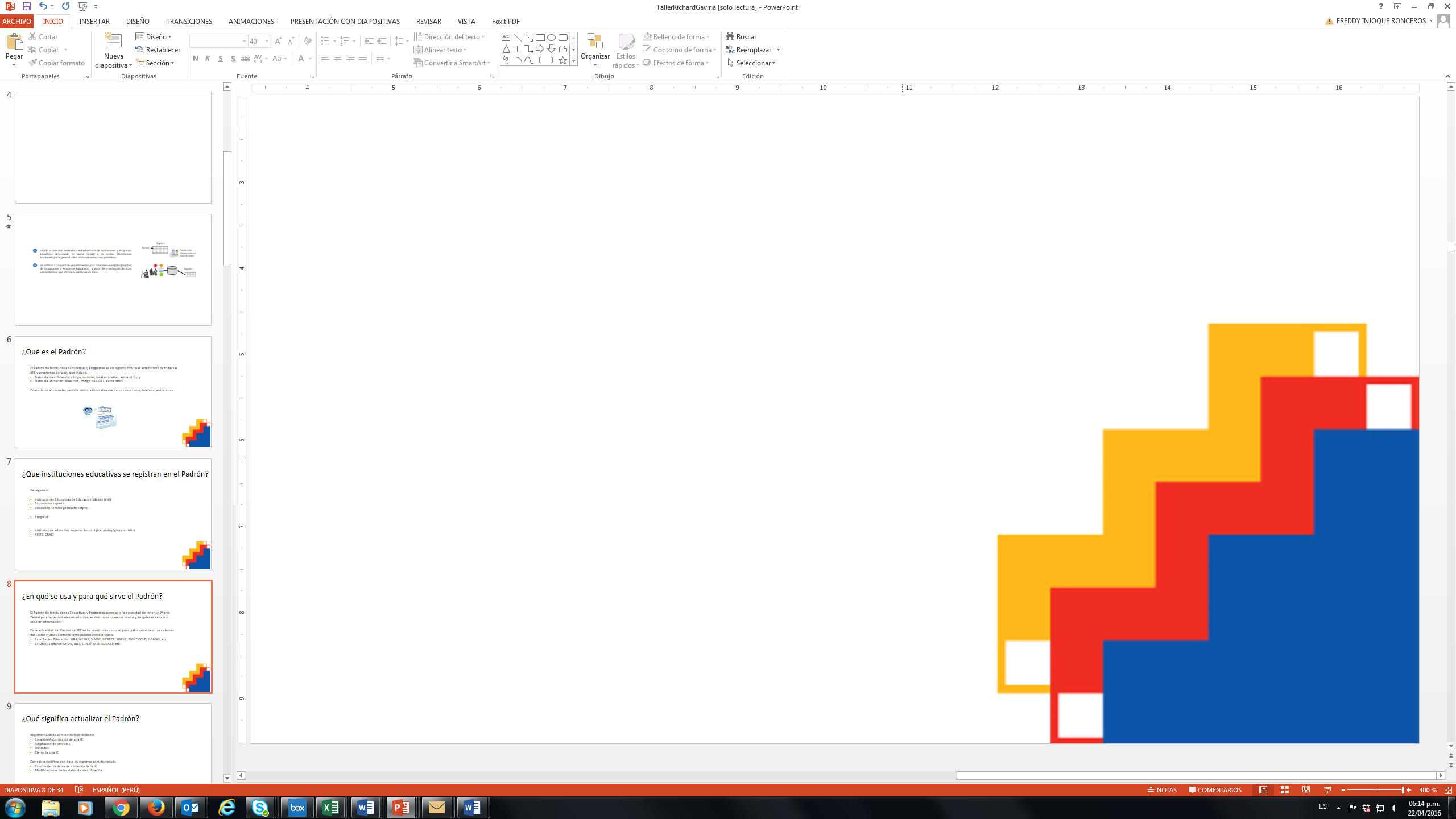 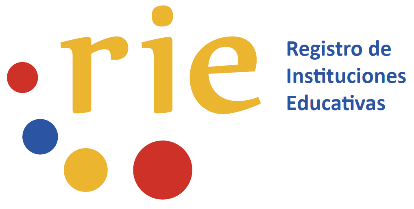 CASO 2 – IE ANGEL ARNULFO RIOS DE LA CRUZ
De los documentos revisados se concluye que los servicios que se habían agrupado preliminarmente en los listados remitidos por la UE como IE Angel Arnulfo Ríos de la Cruz, asignándole el código 06839797, son dos IIEE:

IE 89550 ANGEL ARNULFO RIOS DE LA CRUZ, de nivel primaria.

IE 89551, de nivel secundaria.
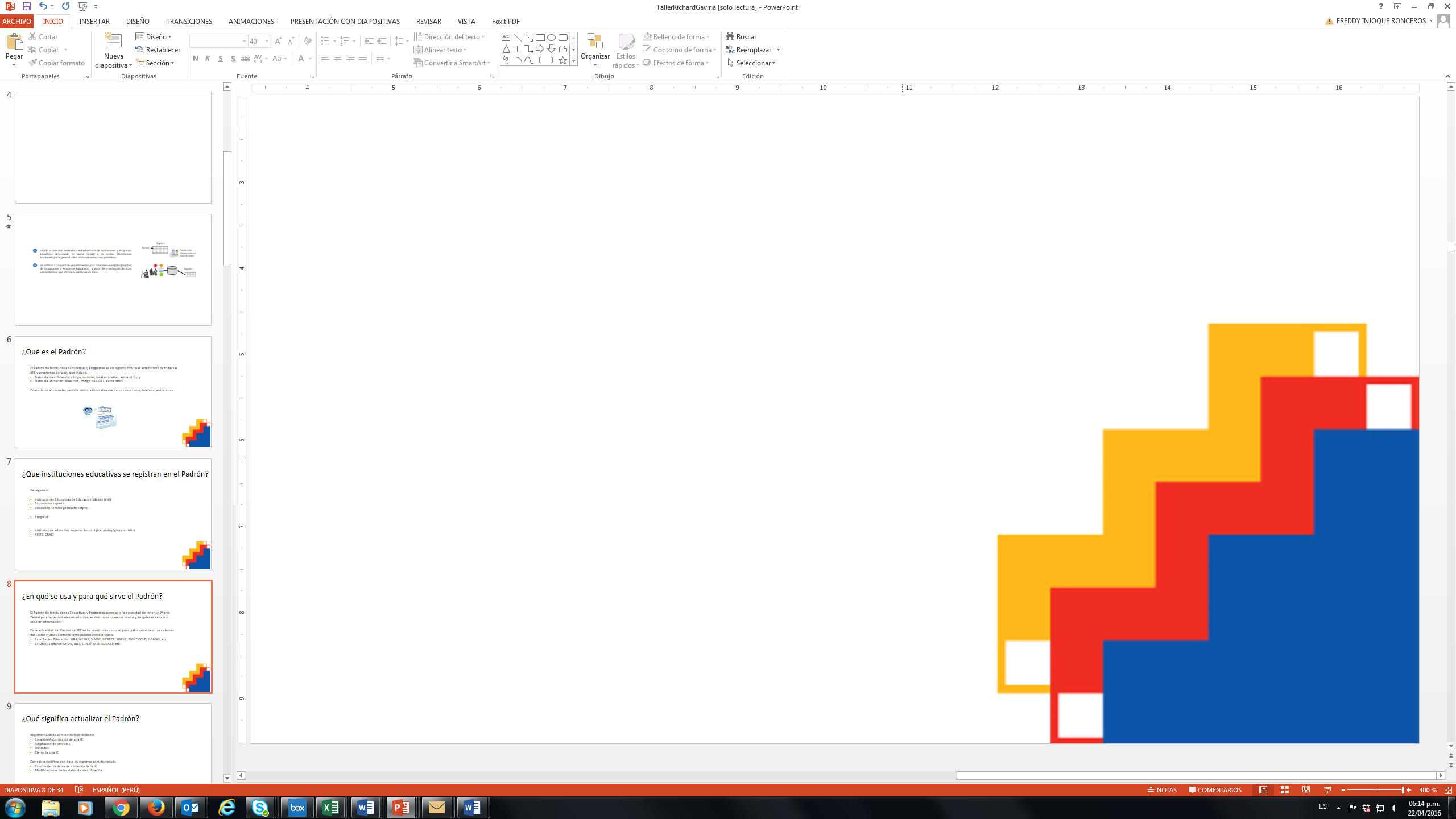 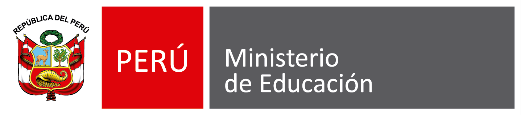 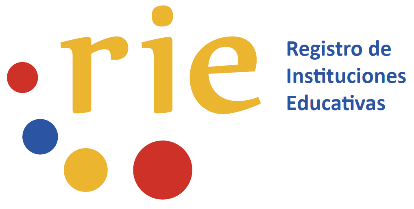 CASO 3 – IE TRIMAC SCHOOL
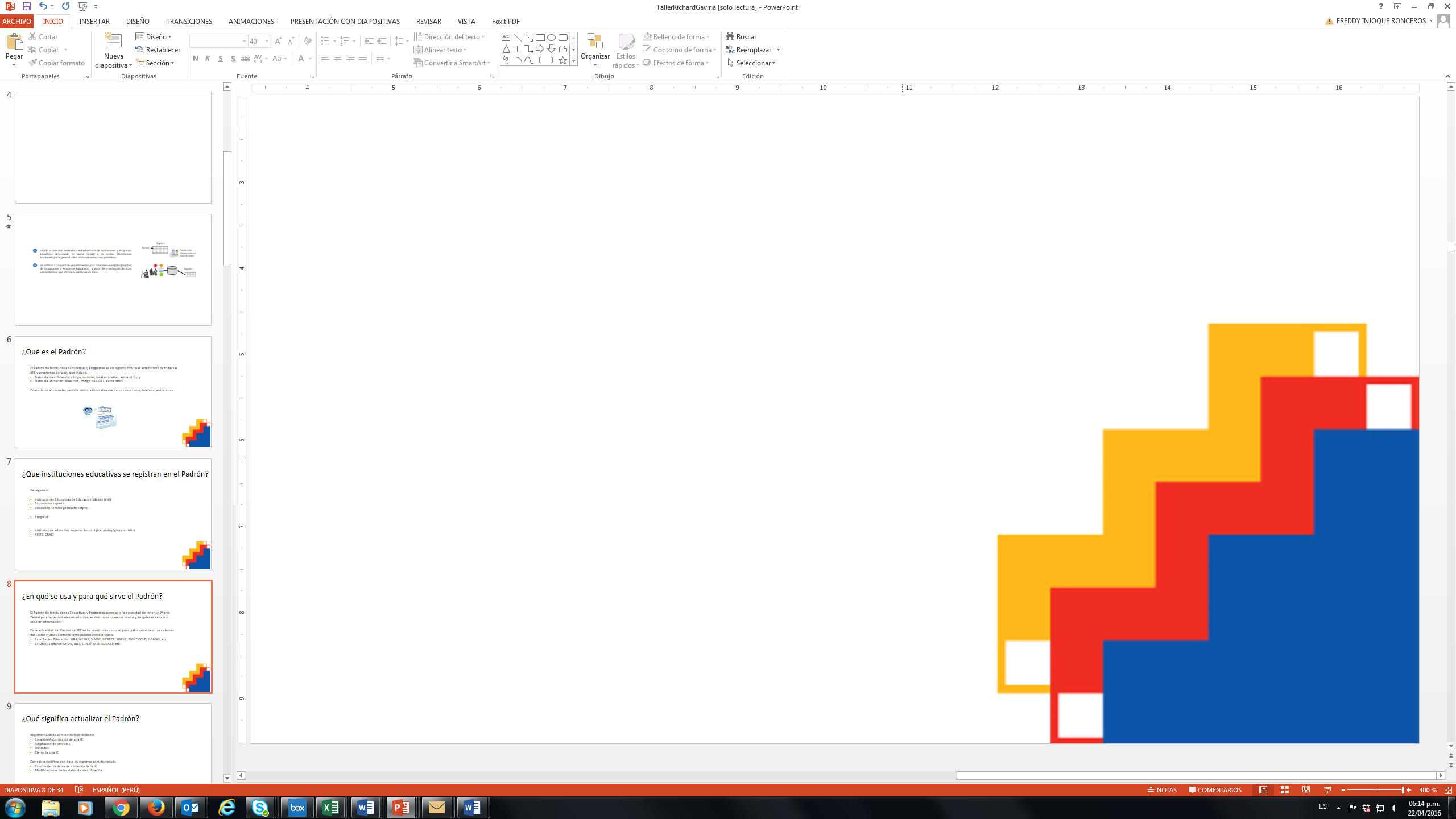 Los participantes deben buscar entre las resoluciones que se les ha entregado aquella/s que dan cuenta de la IE TRIMAC SCHOOL.
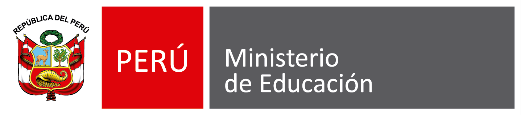 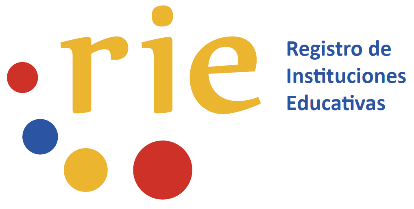 CASO 3 – IE TRIMAC SCHOOL
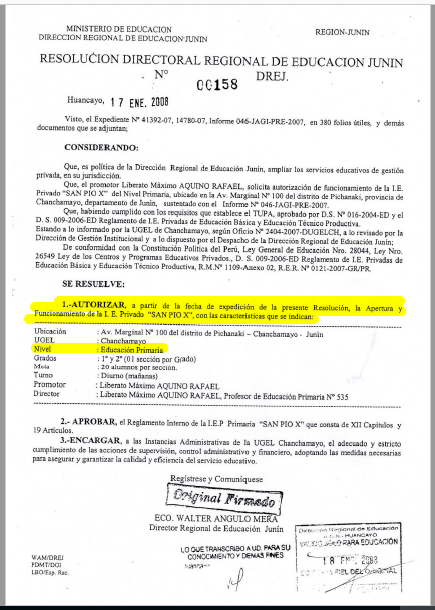 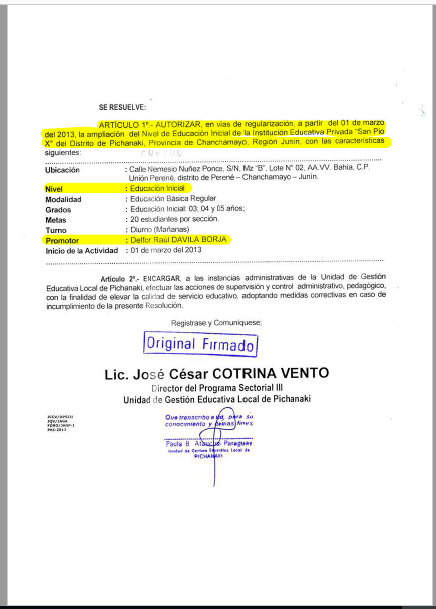 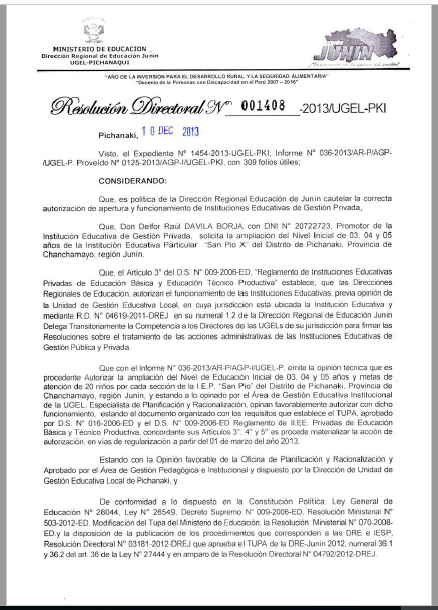 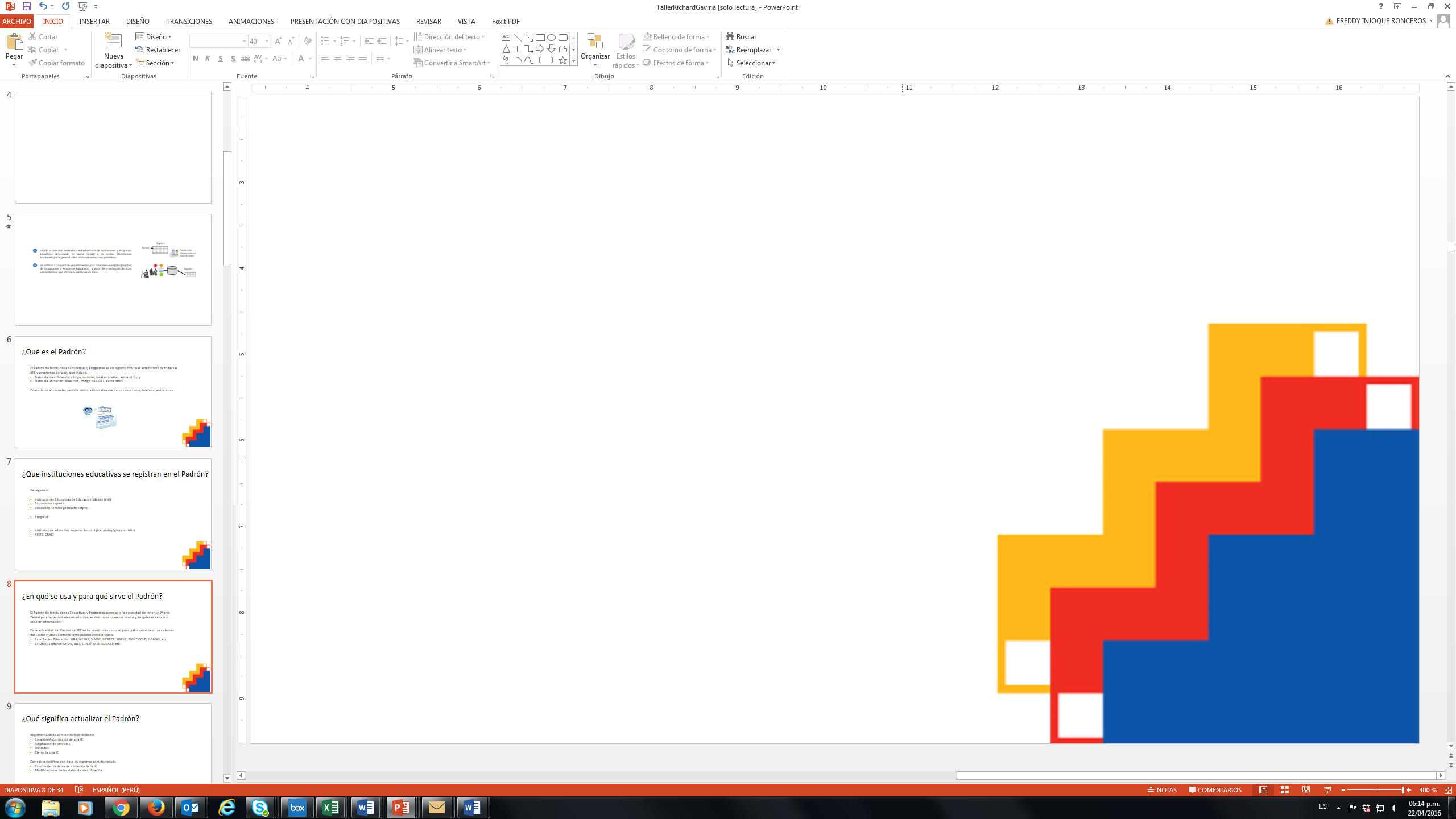 RD 158- 2008: Autorización de IE San Pio X - Nivel Primaria
RD 1408- 2013: Ampliación de servicio de IE San Pio X - Nivel Inicial
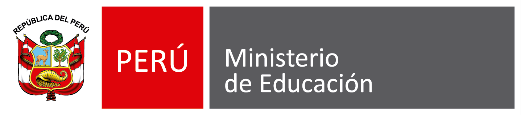 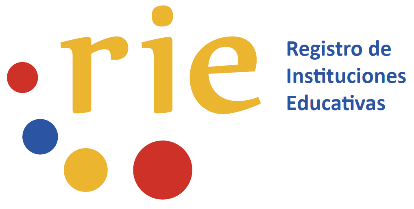 CASO 3 – IE TRIMAC SCHOOL
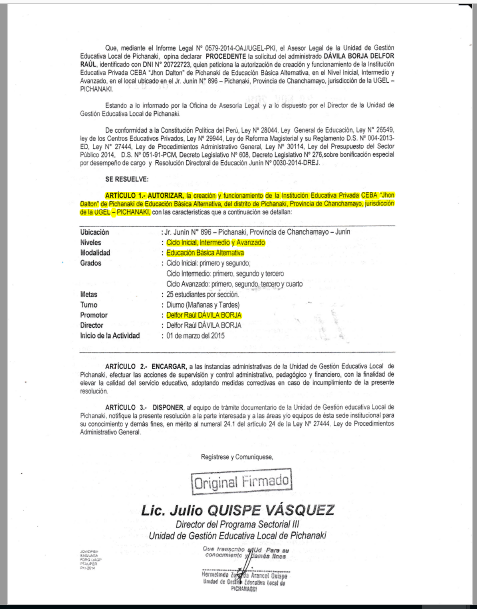 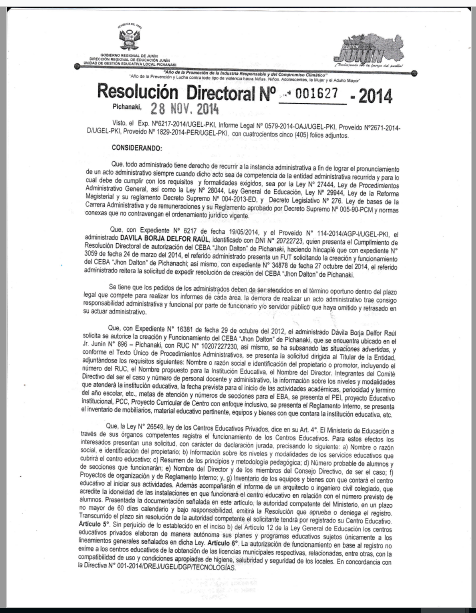 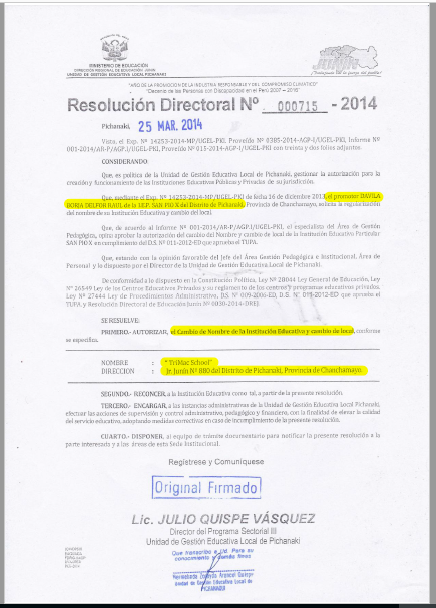 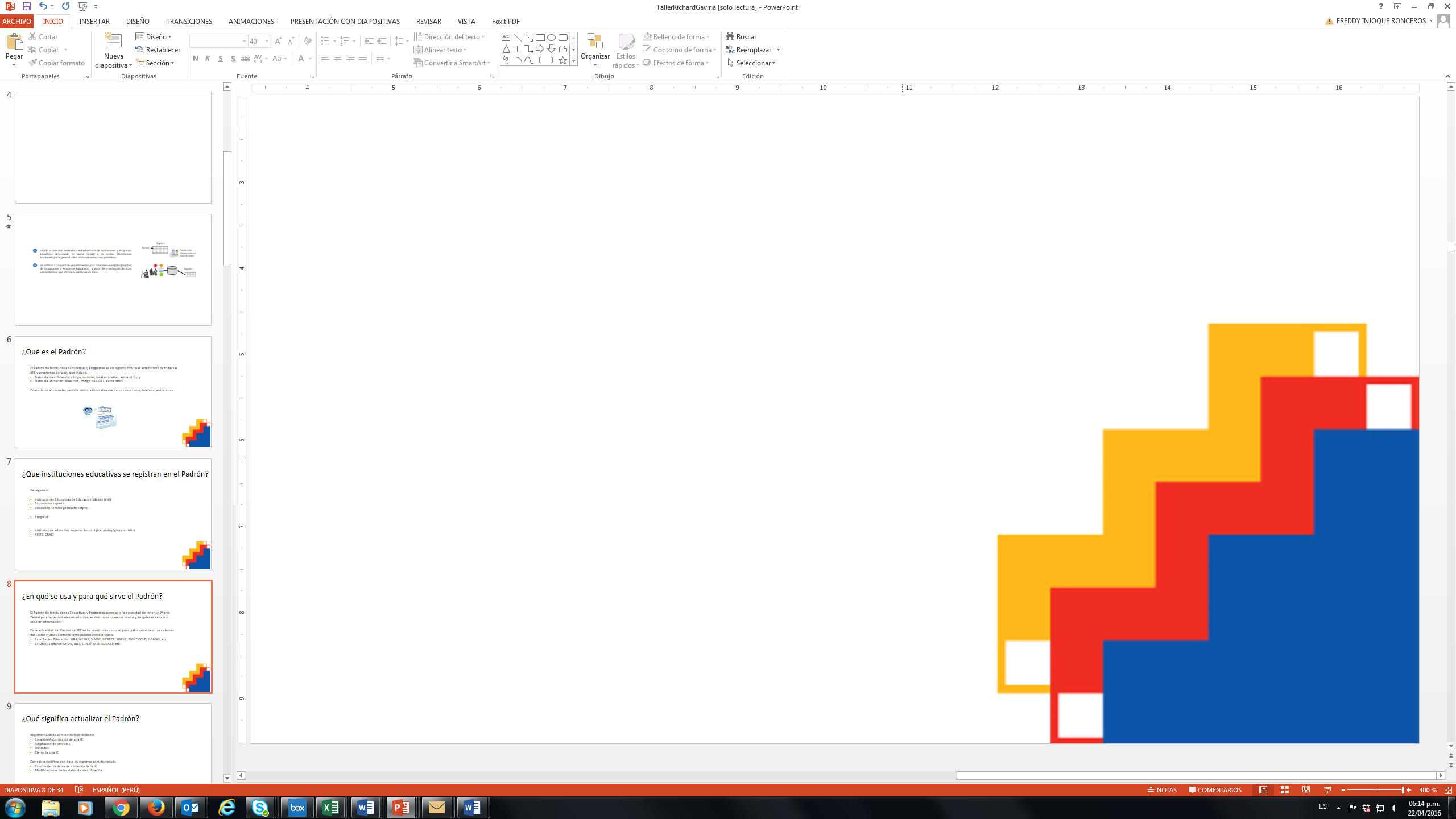 RD 705 - 2014: Cambio de nombre a Trimac School
RD 1627 - 2014: Autorización del  CEBA John Dalton
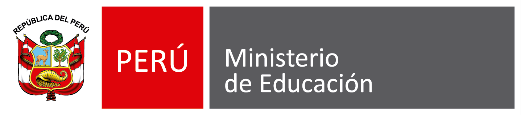 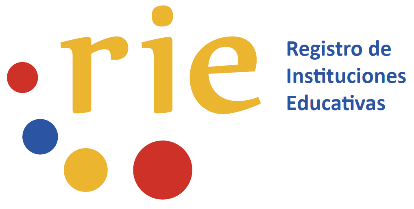 CASO 3 – IE TRIMAC SCHOOL
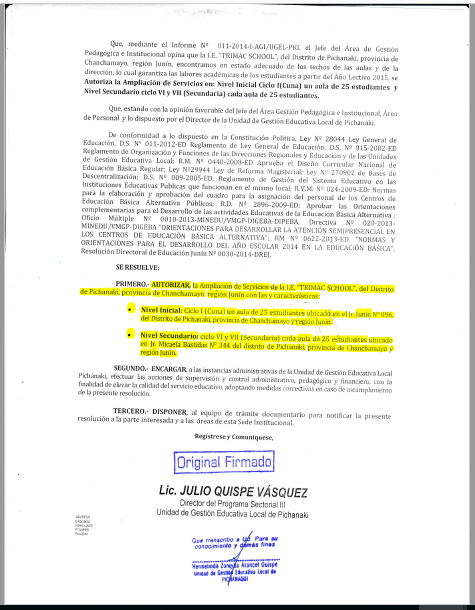 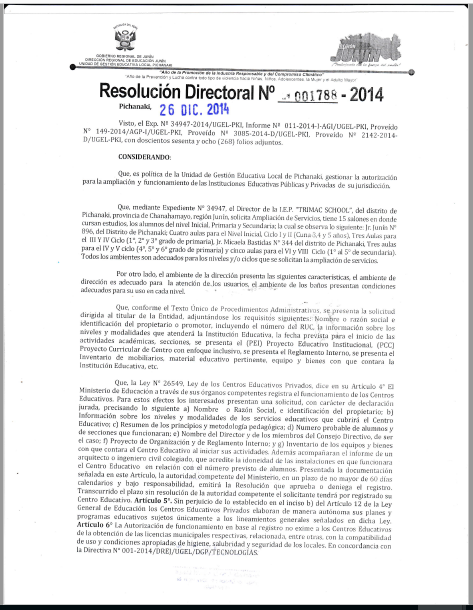 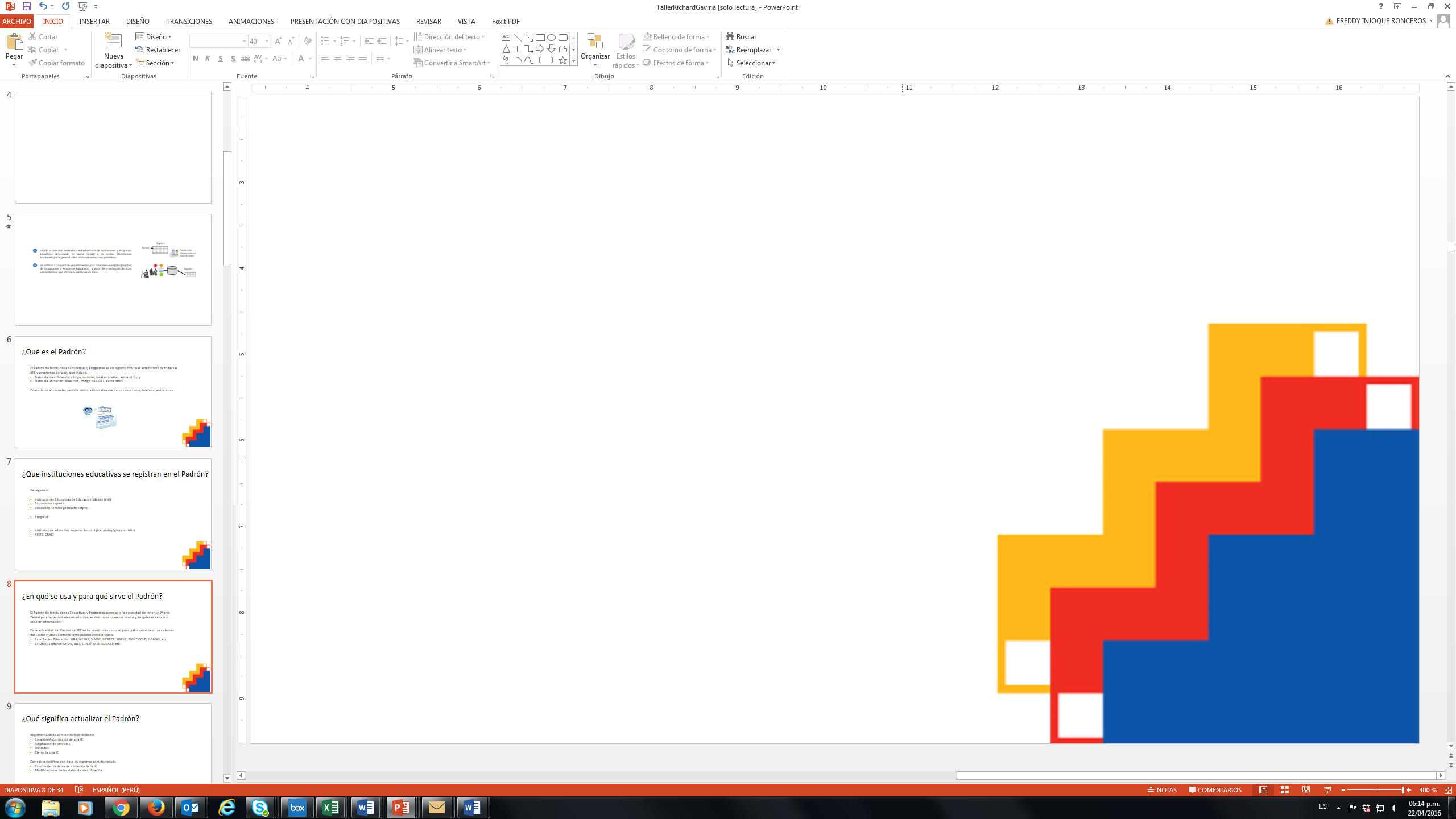 RD 1788 - 2014: Ampliación de servicios IE Trimac School – Nivel Secundaria e inicial
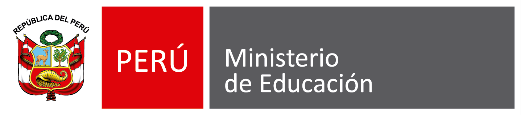 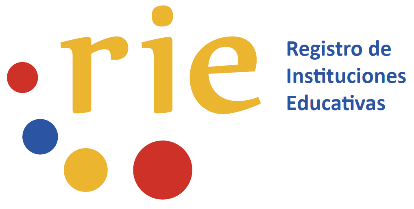 CASO 3 – IE TRIMAC SCHOOL
De los documentos revisados se concluye que los servicios que se habían agrupado preliminarmente en los listados remitidos por la UE como IE TRIMAC SCHOOL, asignándole el código 06636748, son dos IIEE:

IE TRIMAC SCHOOL, de nivel inicial, primaria y secundaria; con establecimientos educativos en Jr. Junín 880-896 y Av. Micaela Bastidas 344 en Pichanaki, Chanchamayo.

IE CEBA John Dalton, modalidad alternativa, ciclo inicial, intermedio y avanzado; con establecimiento educativo en Jr. Junín 880-896, Pichanaki, Chanchamayo.
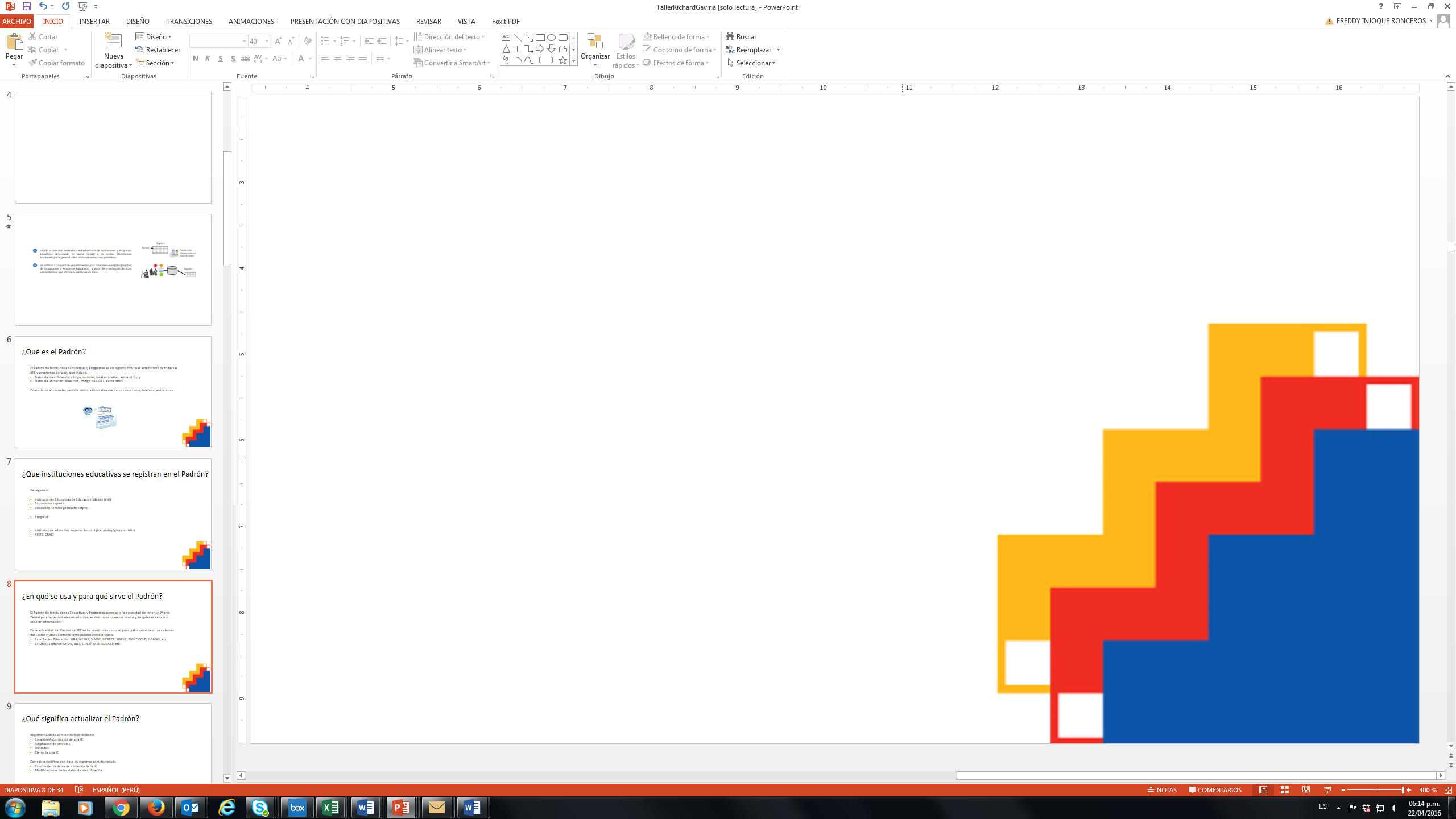 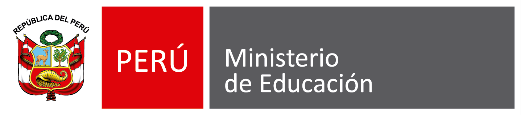 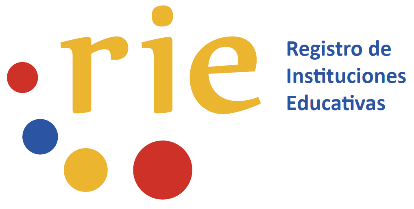 CASO 4 – IE 394
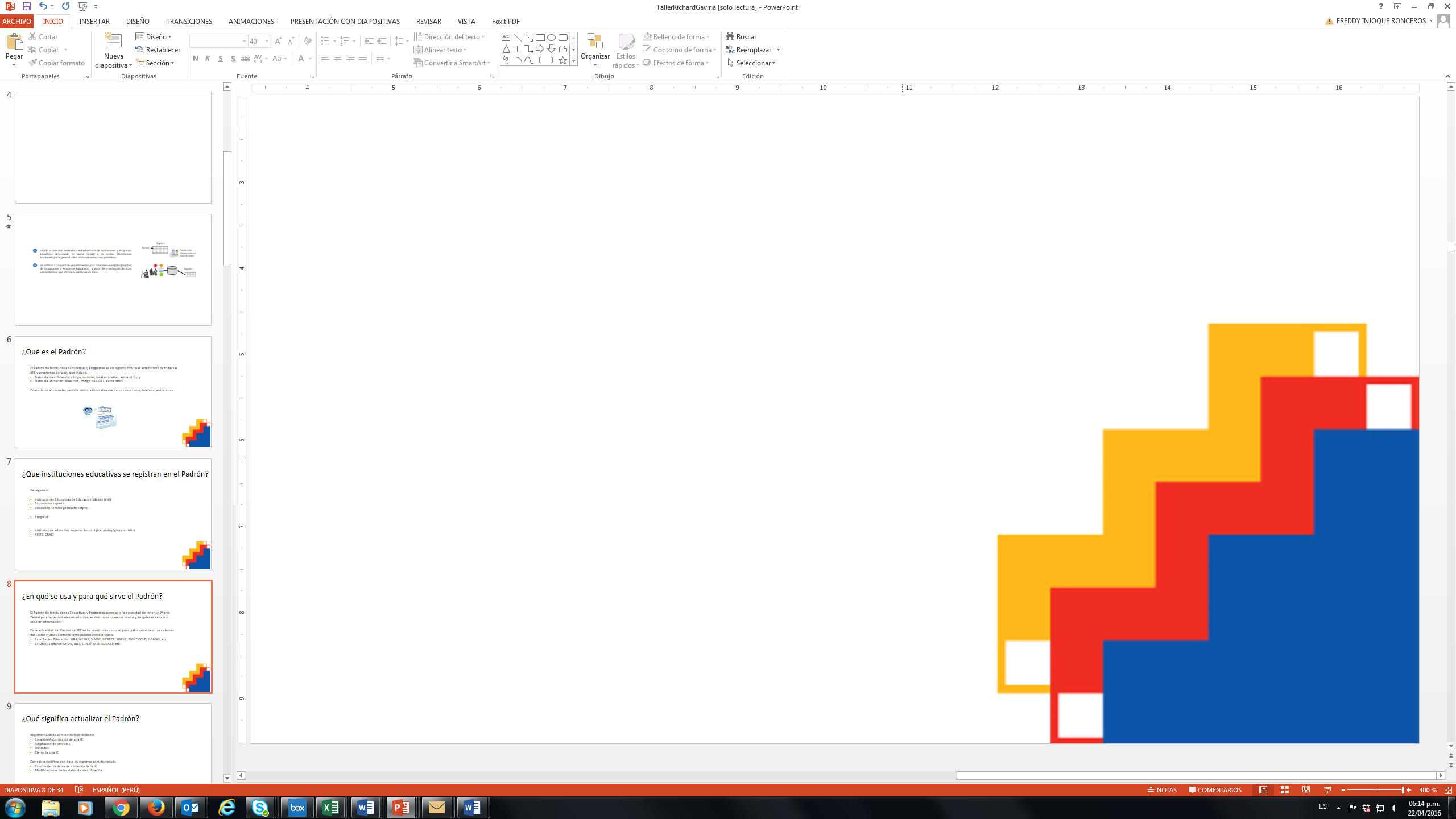 Los participantes deben buscar entre las resoluciones que se les ha entregado aquella/s que dan cuenta de la IE 394.
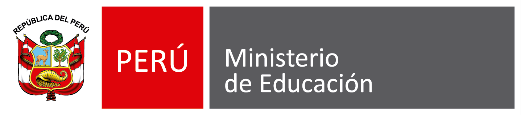 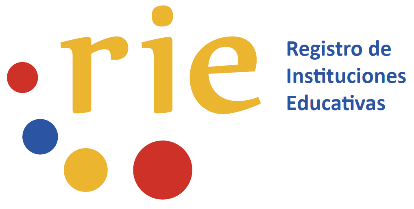 CASO 4 – IE 394
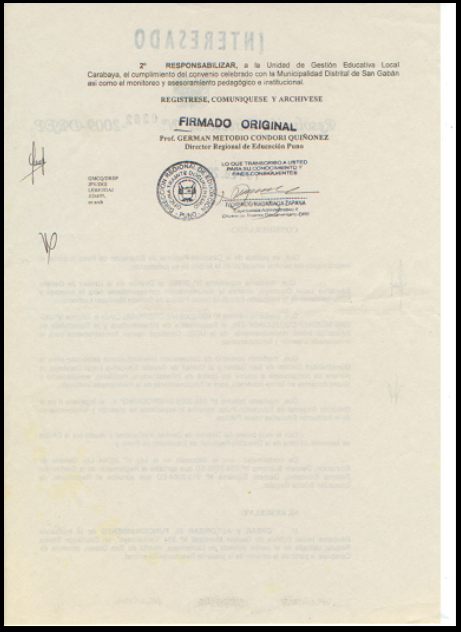 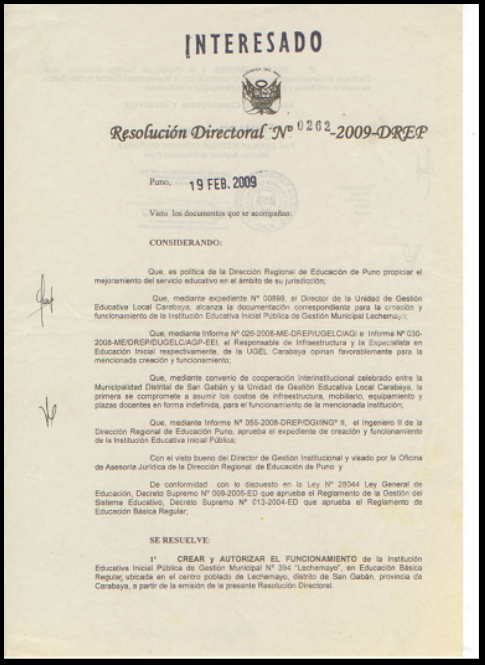 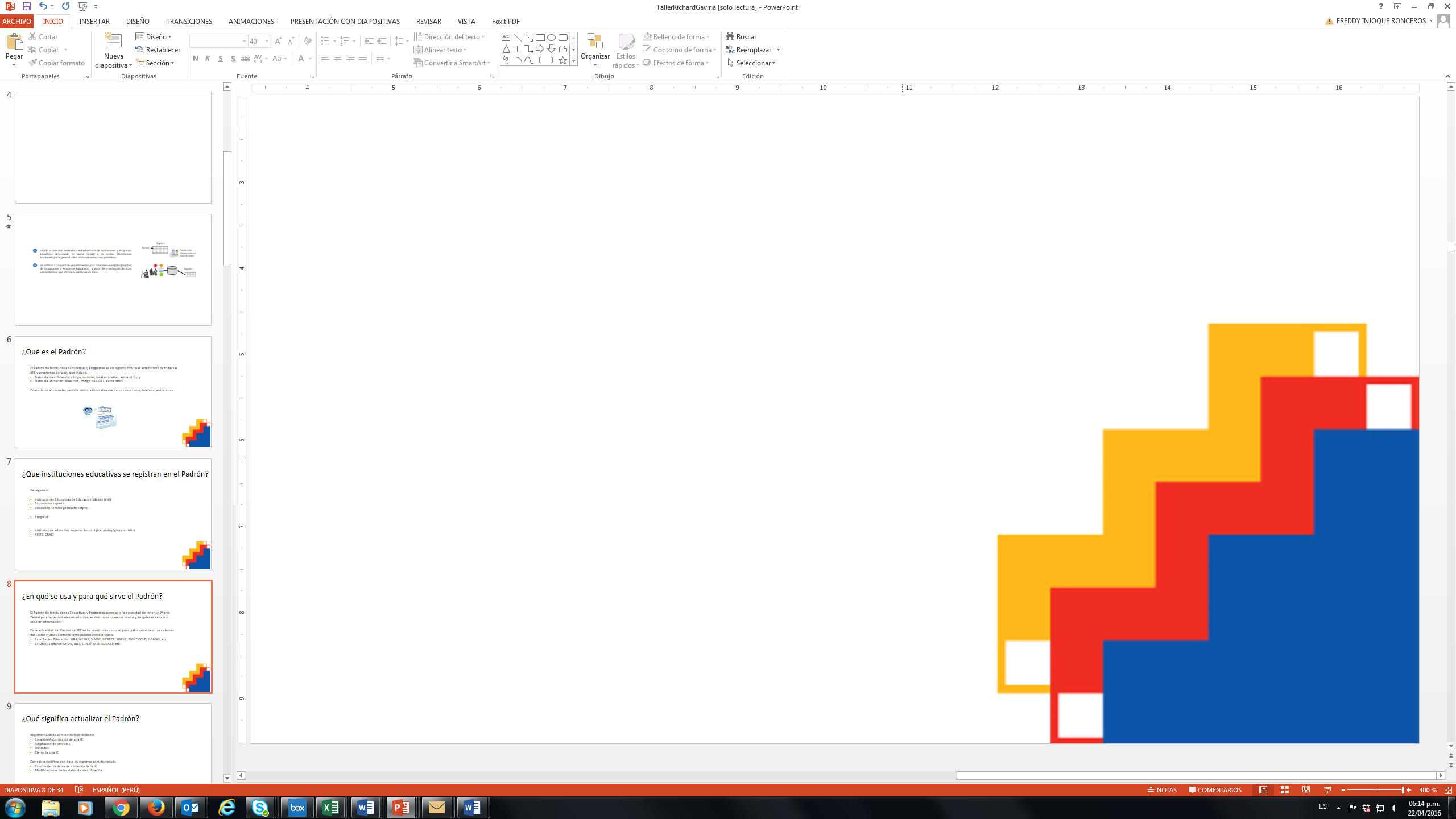 RD 1788 - 2014: Creación de la IE 394 “Lechemayo” – Nivel Inicial
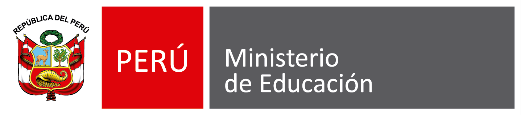 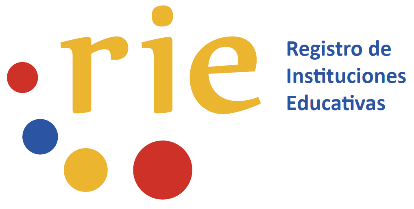 CASO 4 – IE 394
RD 2277 - 2015: Cambio de gestión de la IE 394 “Lechemayo” – De gestión comunal a gestión pública directa
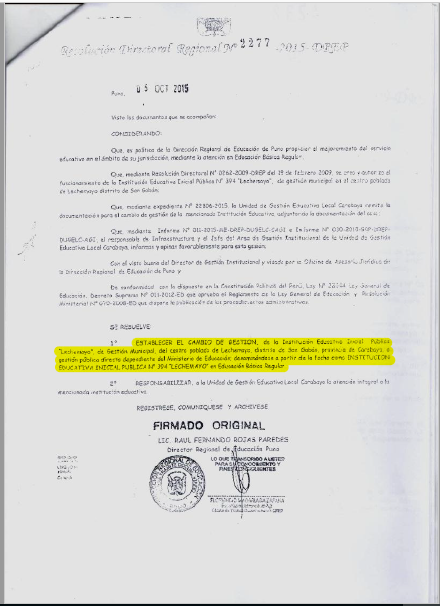 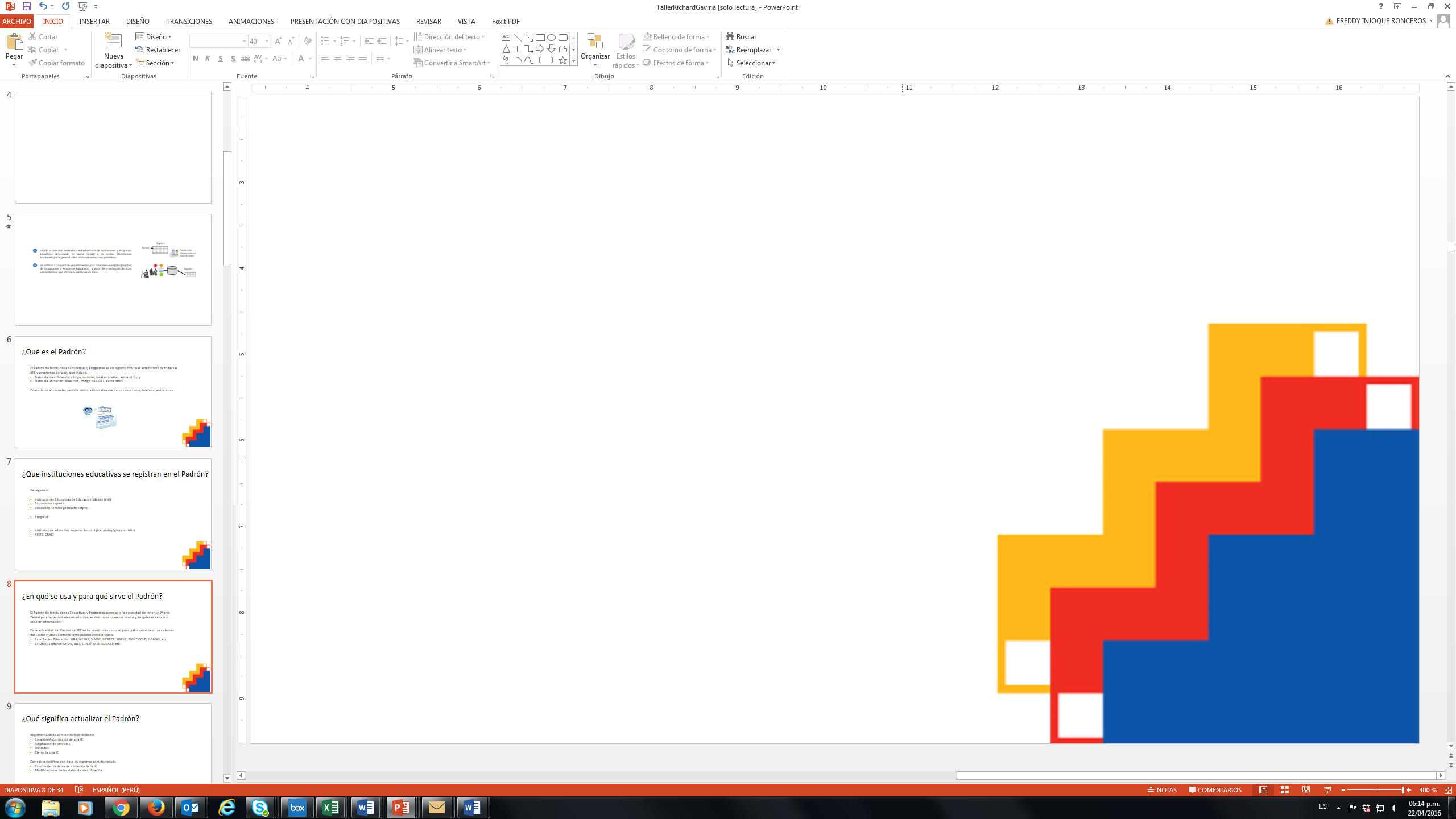 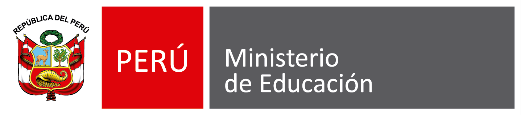 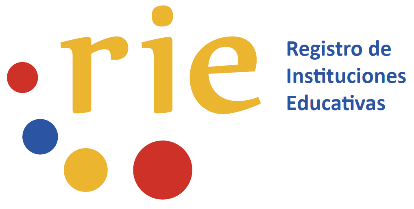 CASO 4 – IE 394
Por tanto, se concluye que se ha podido identificar a la IE 394, de nivel inicial, a la cual se le ha asignado el código 02383861 en el listado de identificación preliminar.
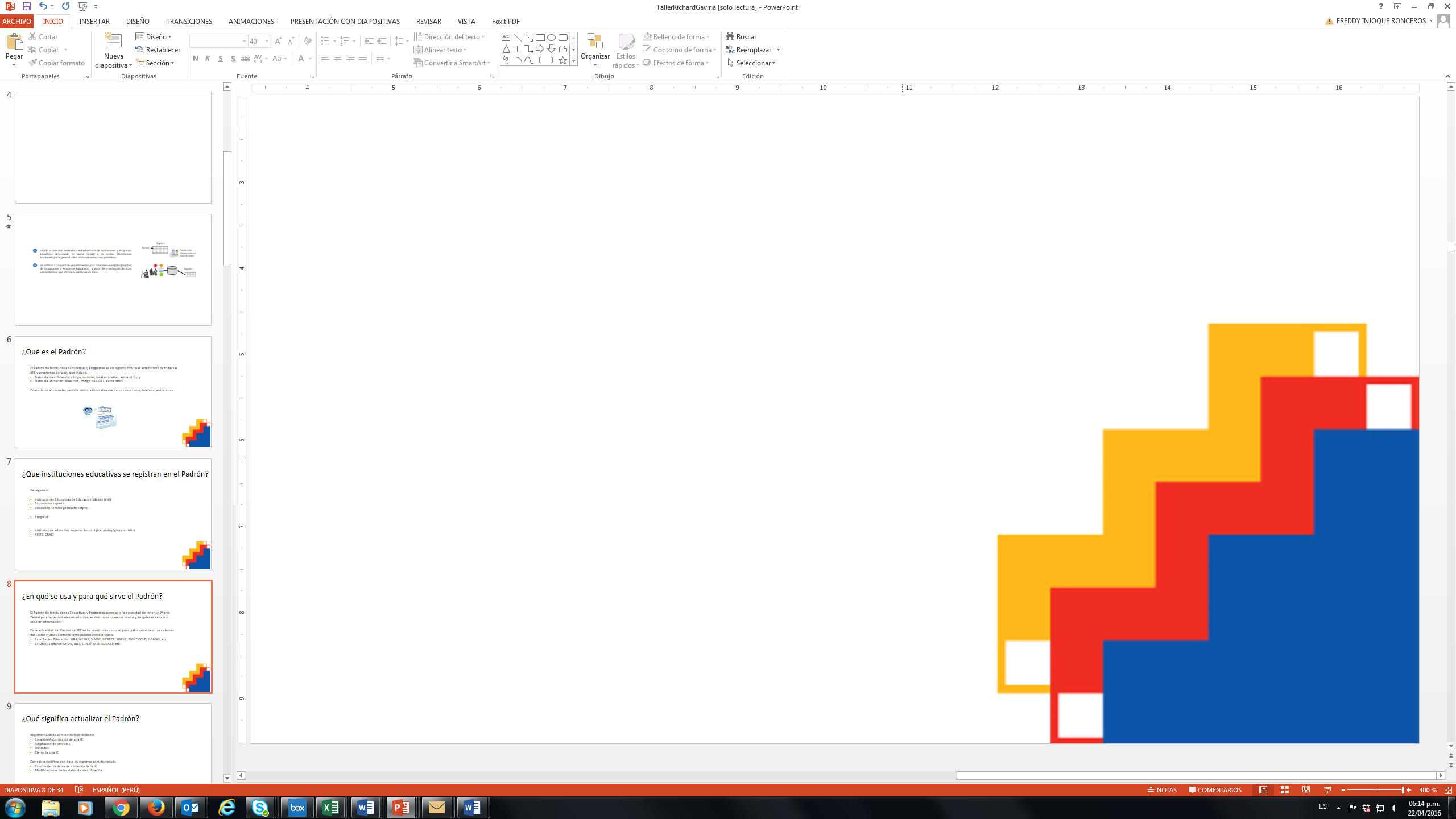 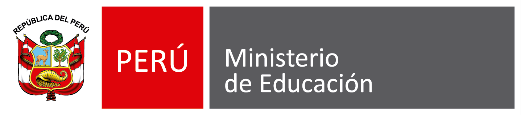 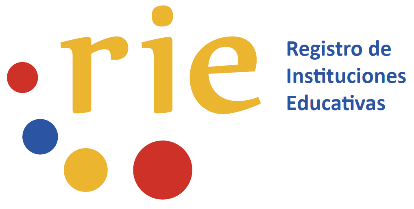 PASO 2: Ingresar la información de las IIEE identificadas plenamente en la plantilla de Excel, apoyándose en los listados, Portal de Escale y Mapa de escuelas
Casos prácticos
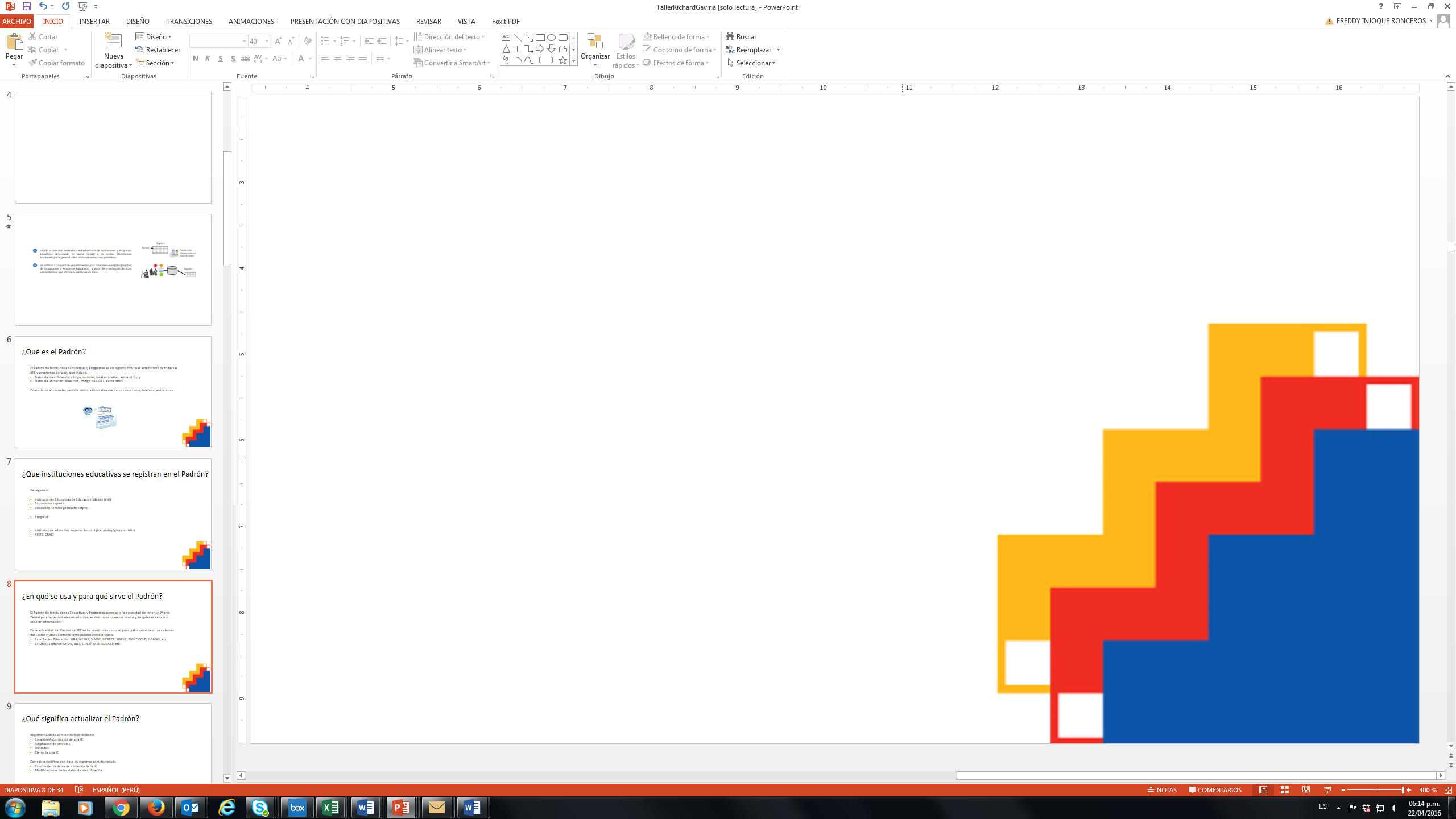 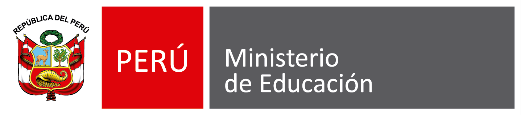 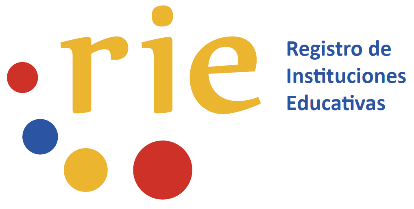 PASO 3: Juntarse cada tres grupos para discutir sobre las dificultades y posibles de estrategia de solución y exponerlas en plenaria.
Casos prácticos
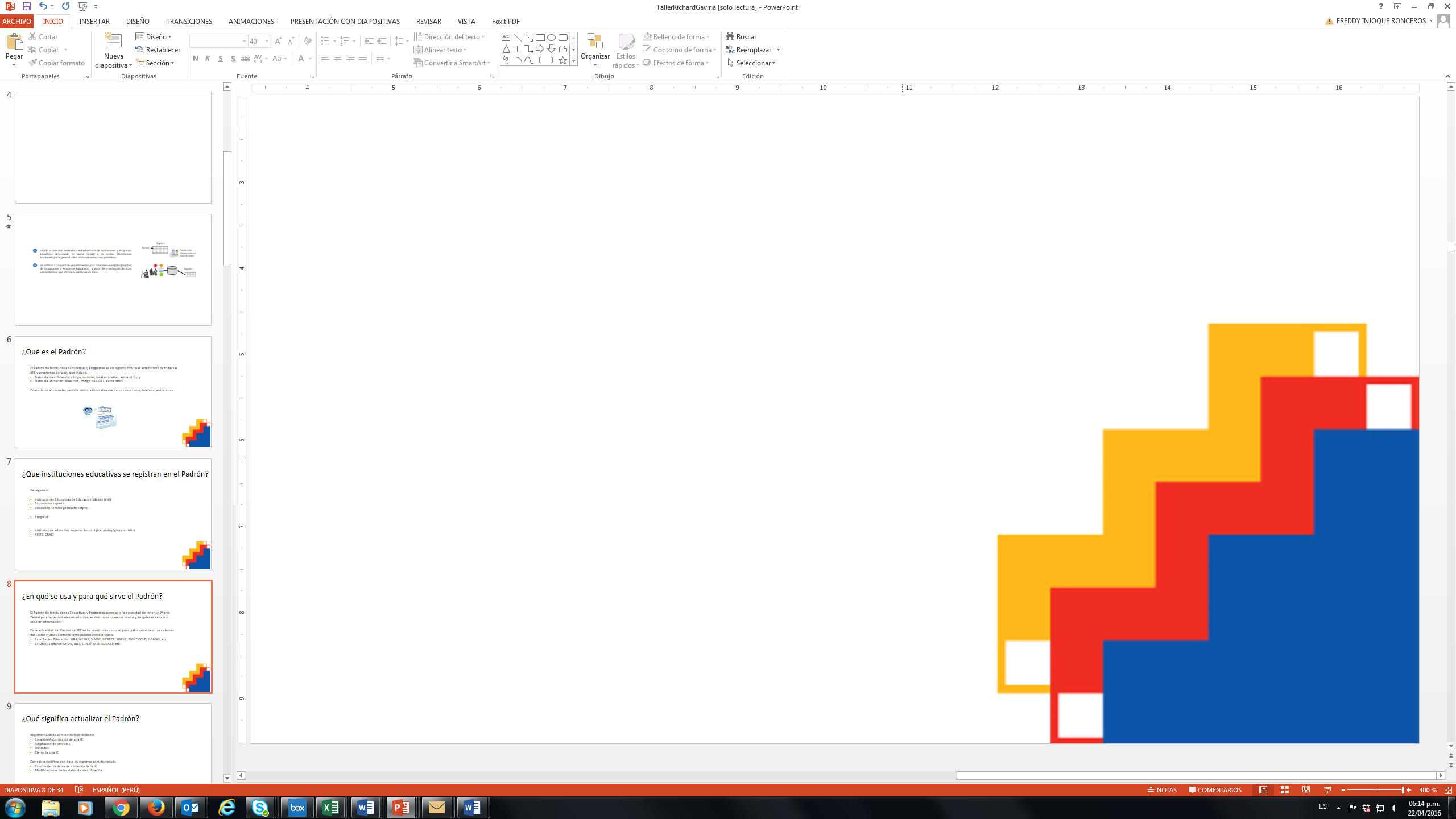 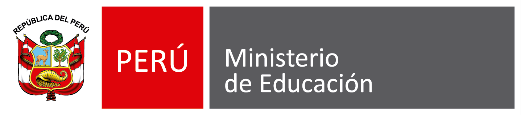 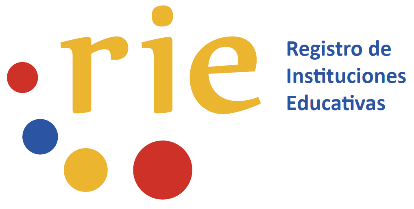 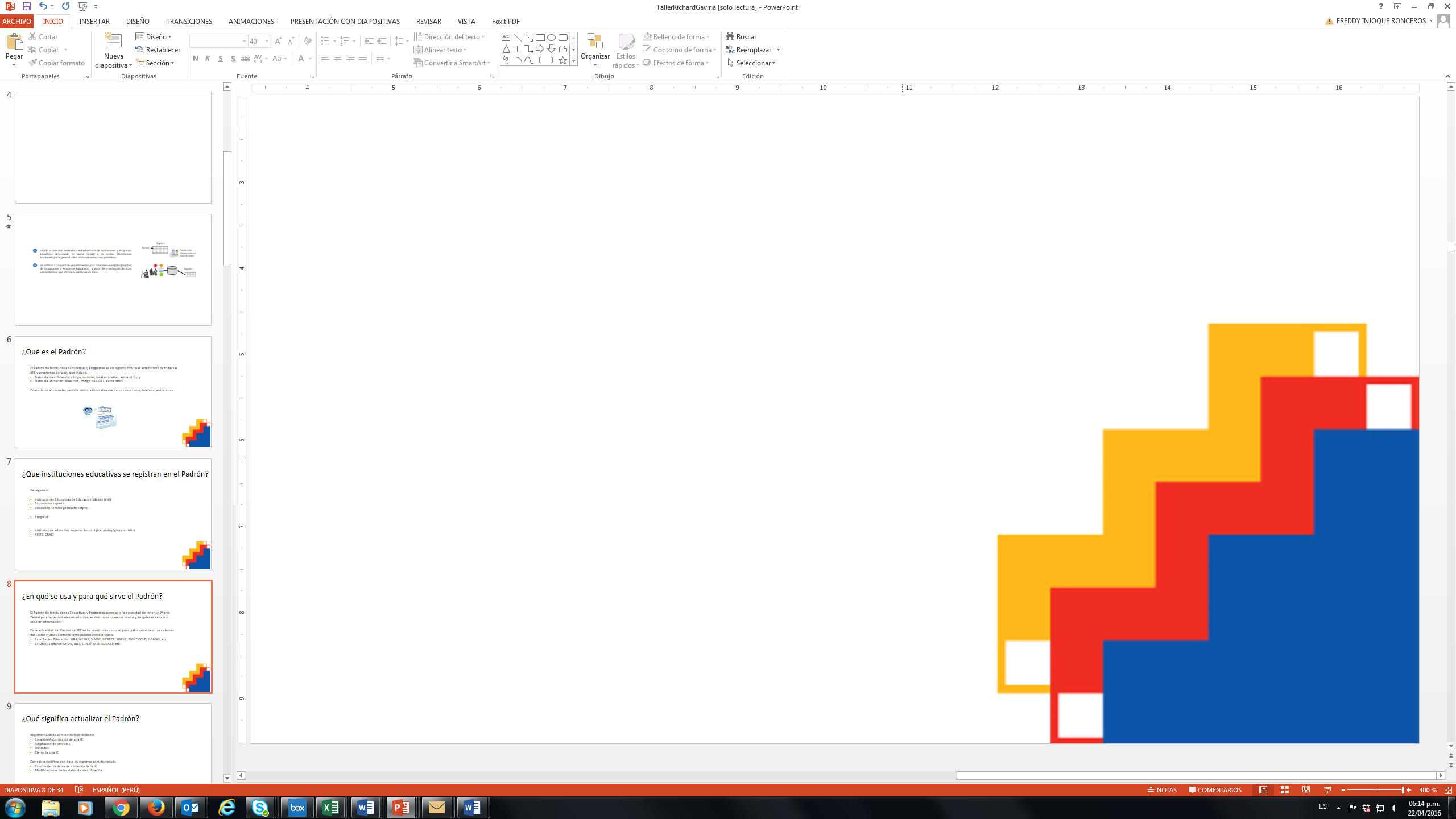